M A L Ý   V Ě D E C
Věda pro malé děti

					3. dubna 2017
Co bychom s dětmi mohli dělat?
Co bychom s dětmi mohli dělat?
Co bychom s dětmi mohli dělat?
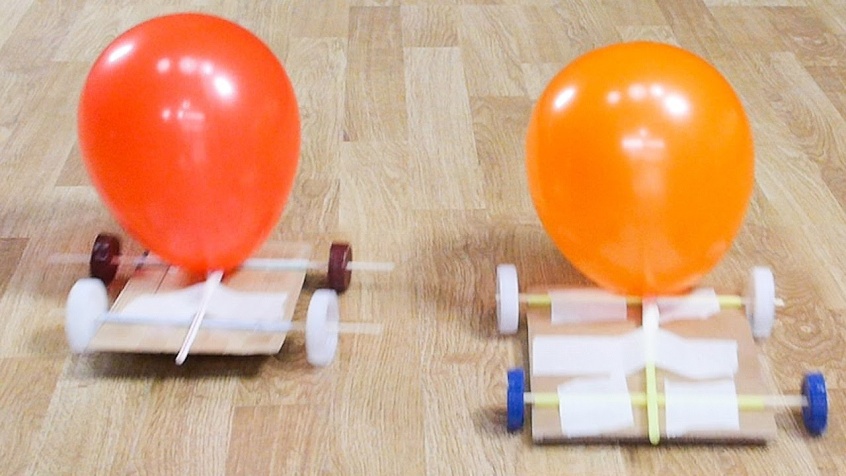 Co bychom s dětmi mohli dělat?
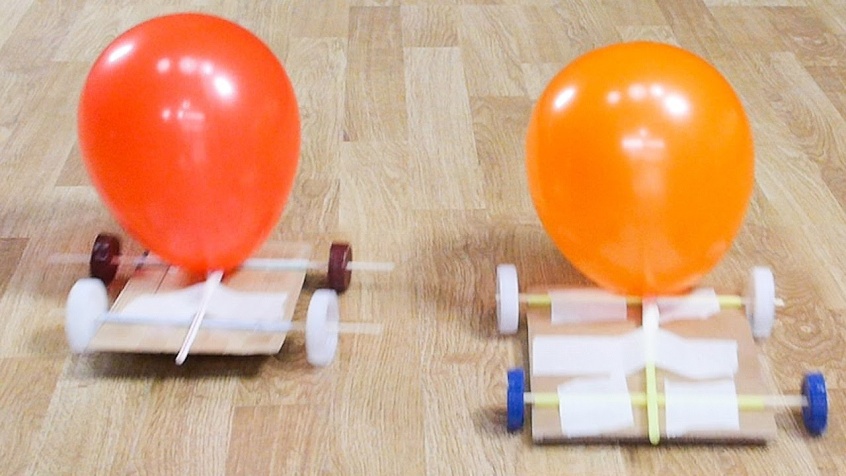 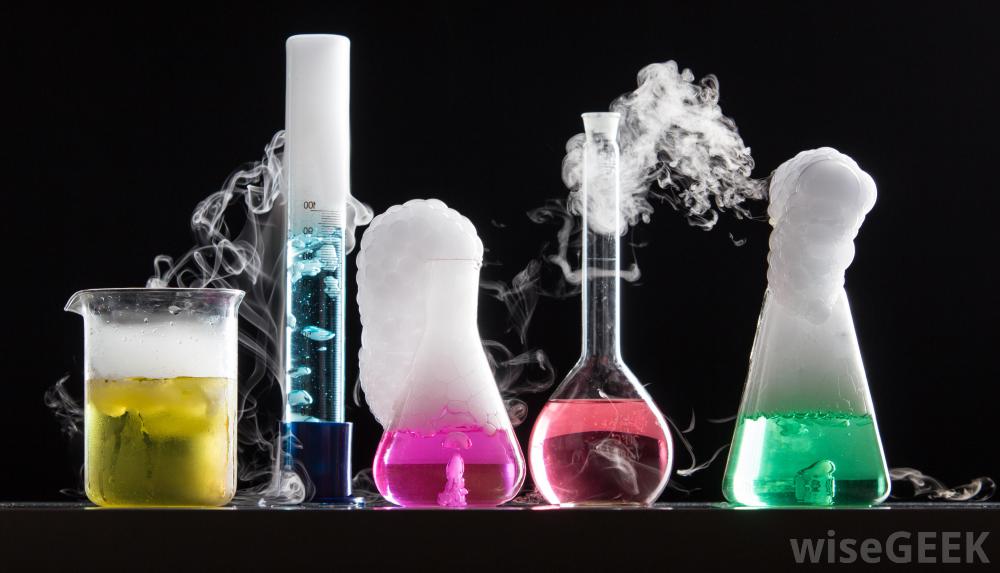 Co bychom s nimi mohli dělat?
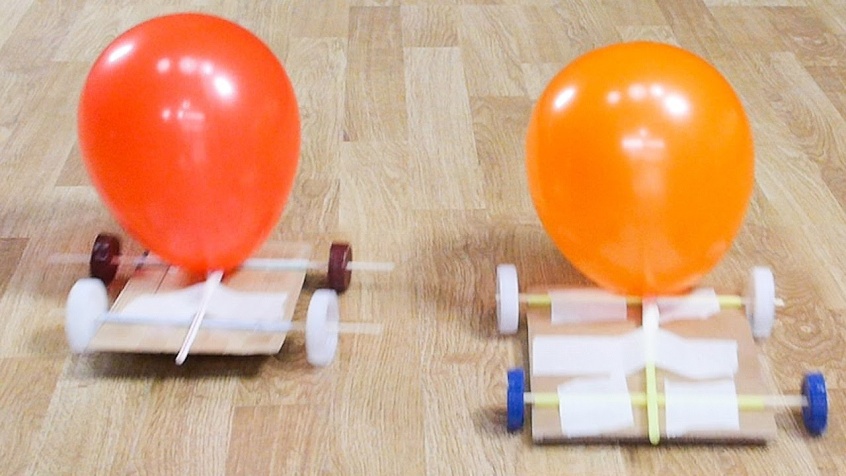 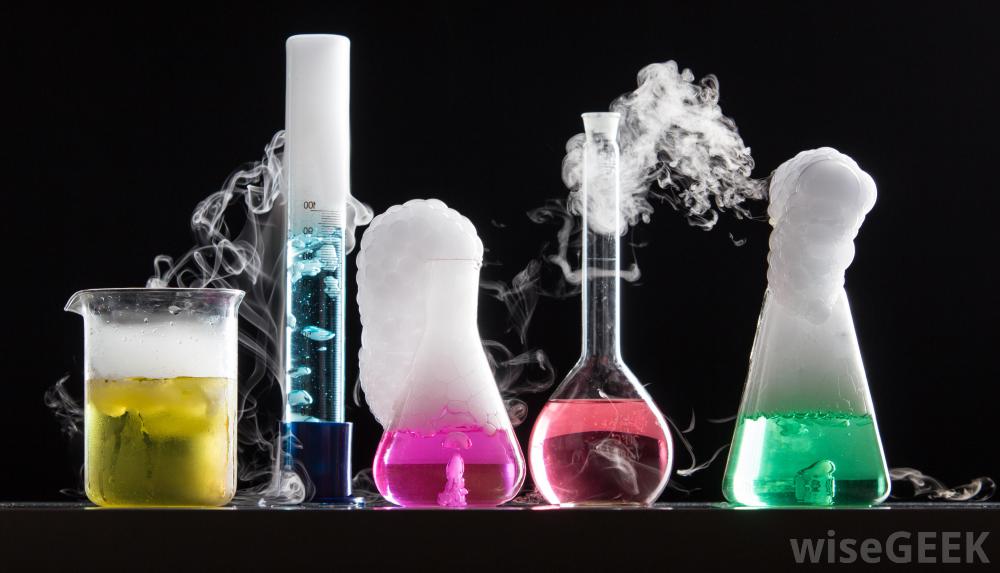 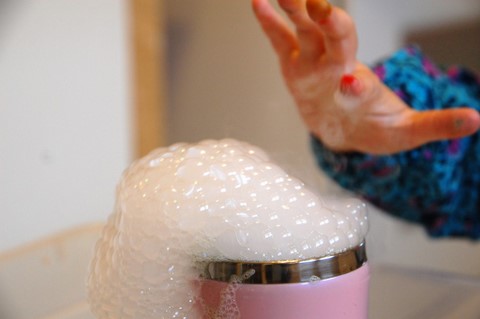 Co bychom s dětmi mohli dělat?
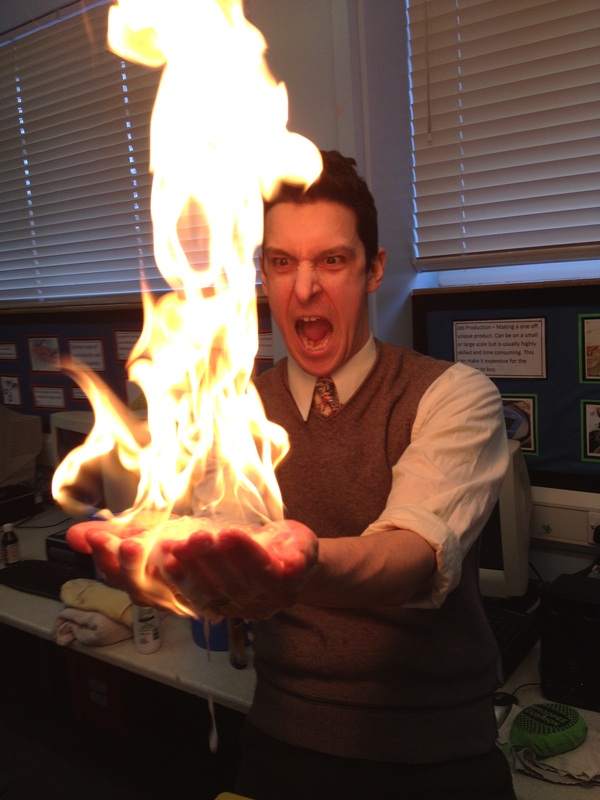 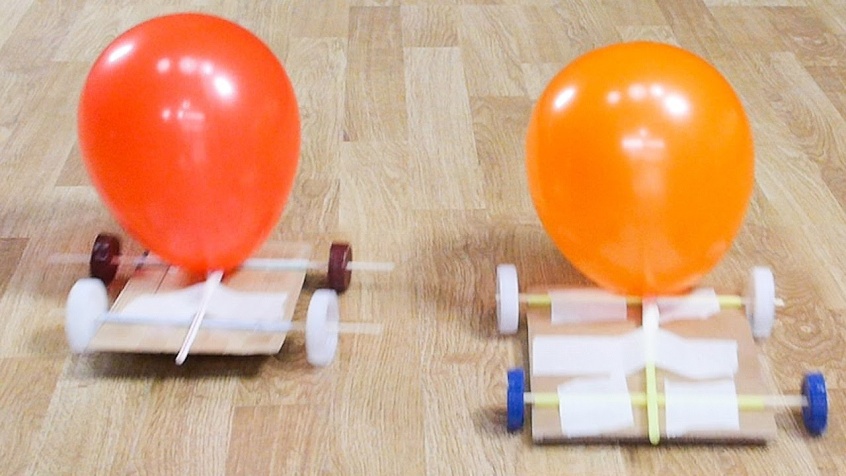 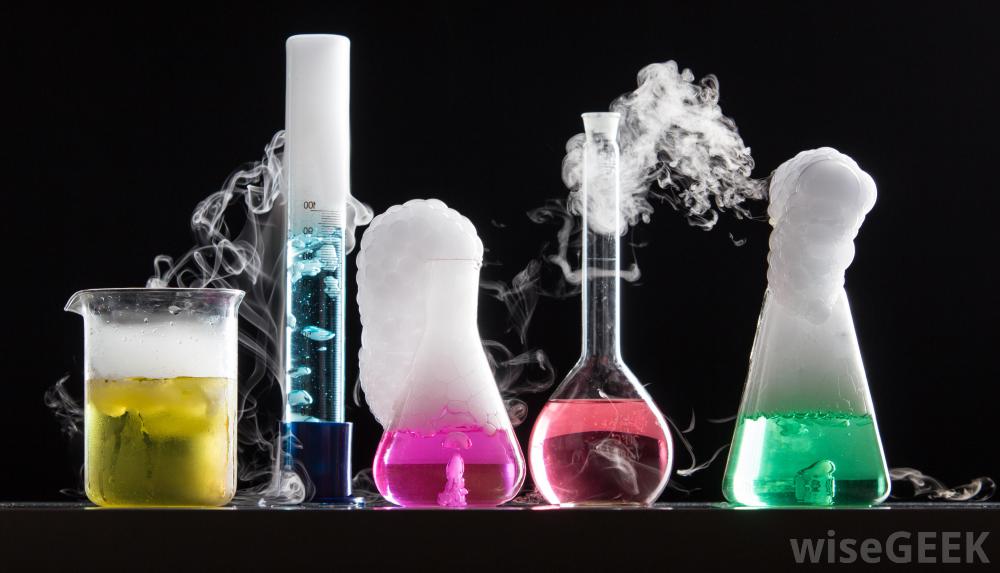 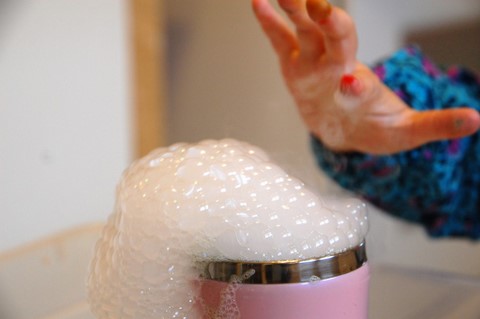 Co bychom s dětmi mohli dělat?
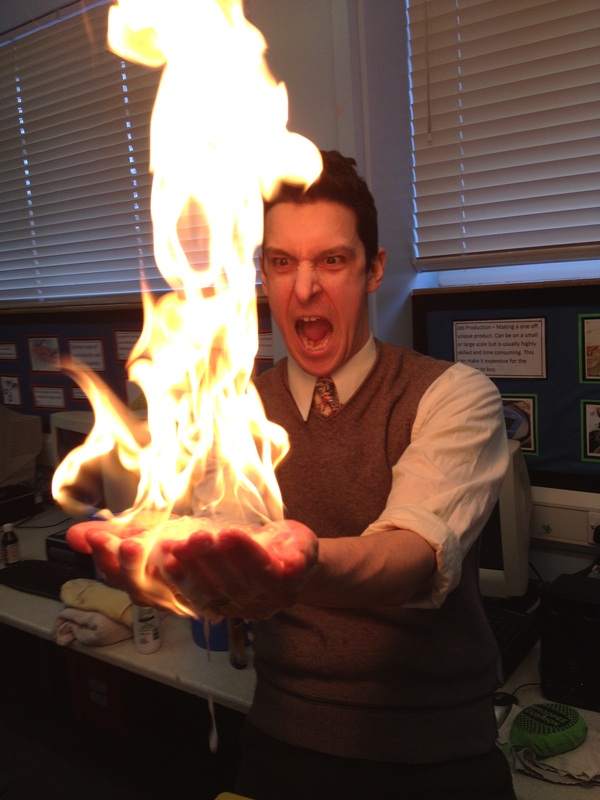 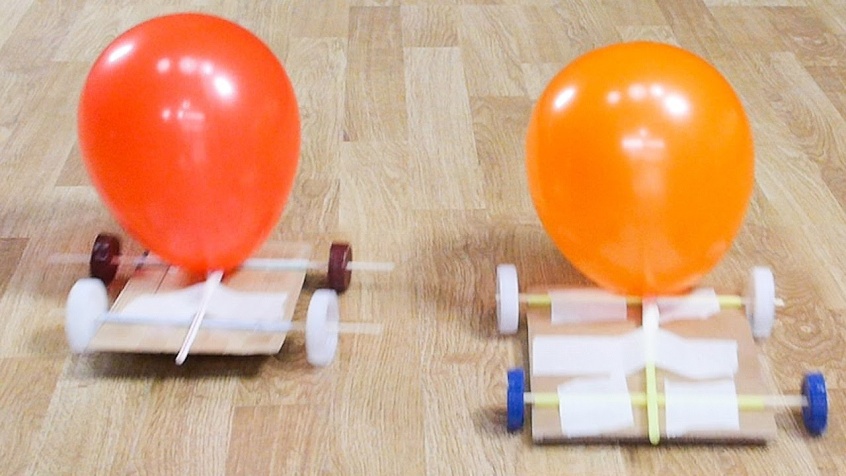 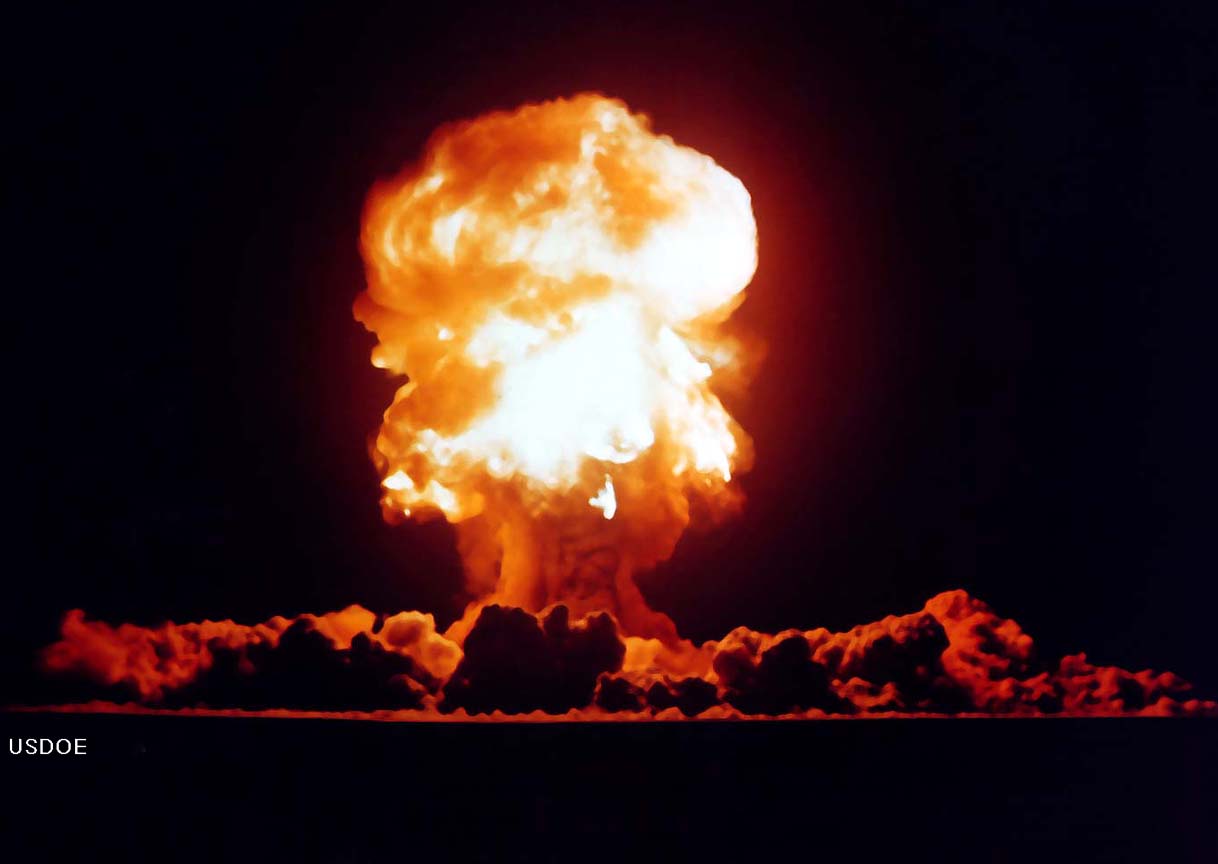 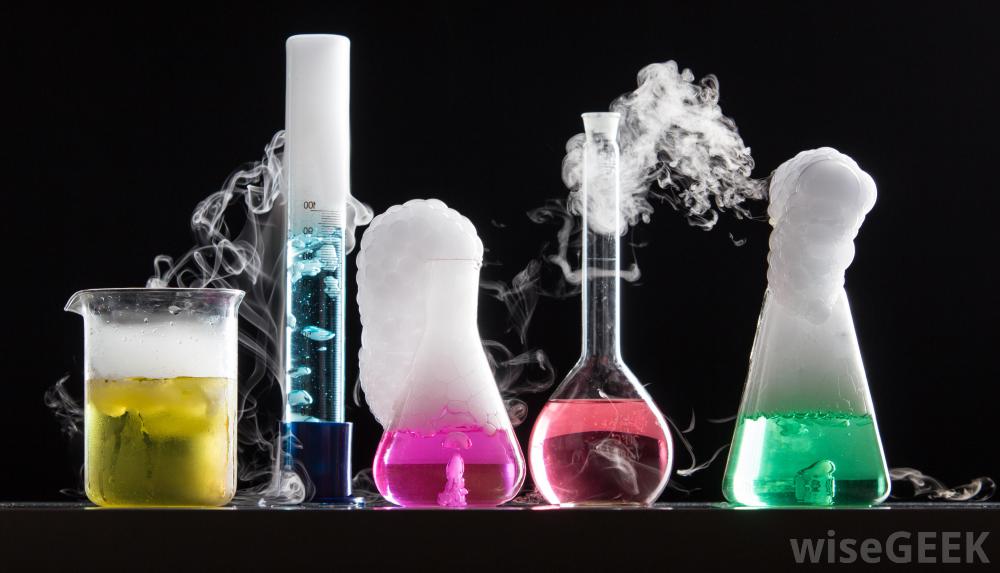 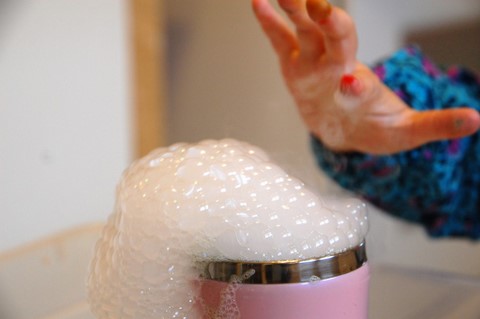 Povídat si…
ale o čem?
Povídat si…
ale o čem?
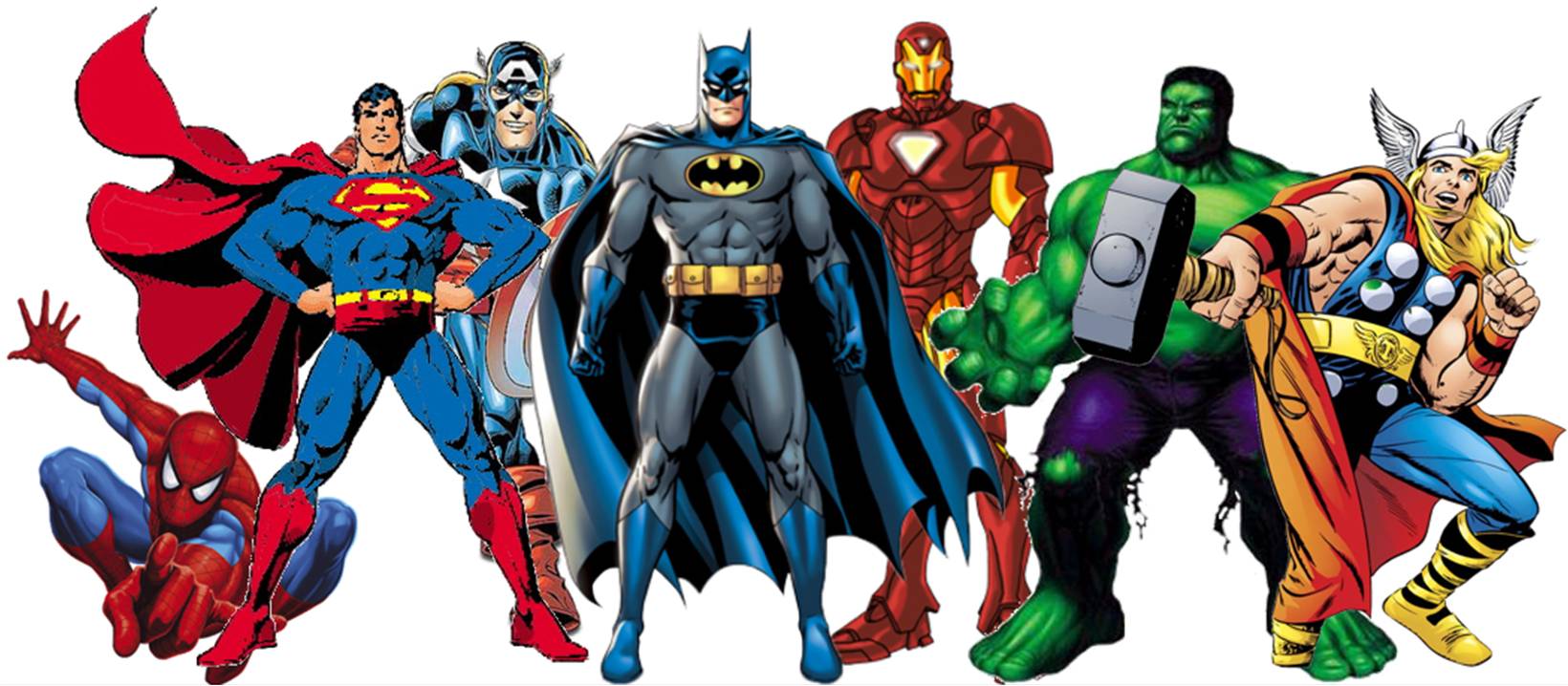 Povídat si…
ale o čem?
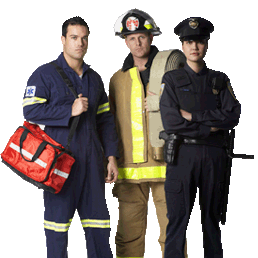 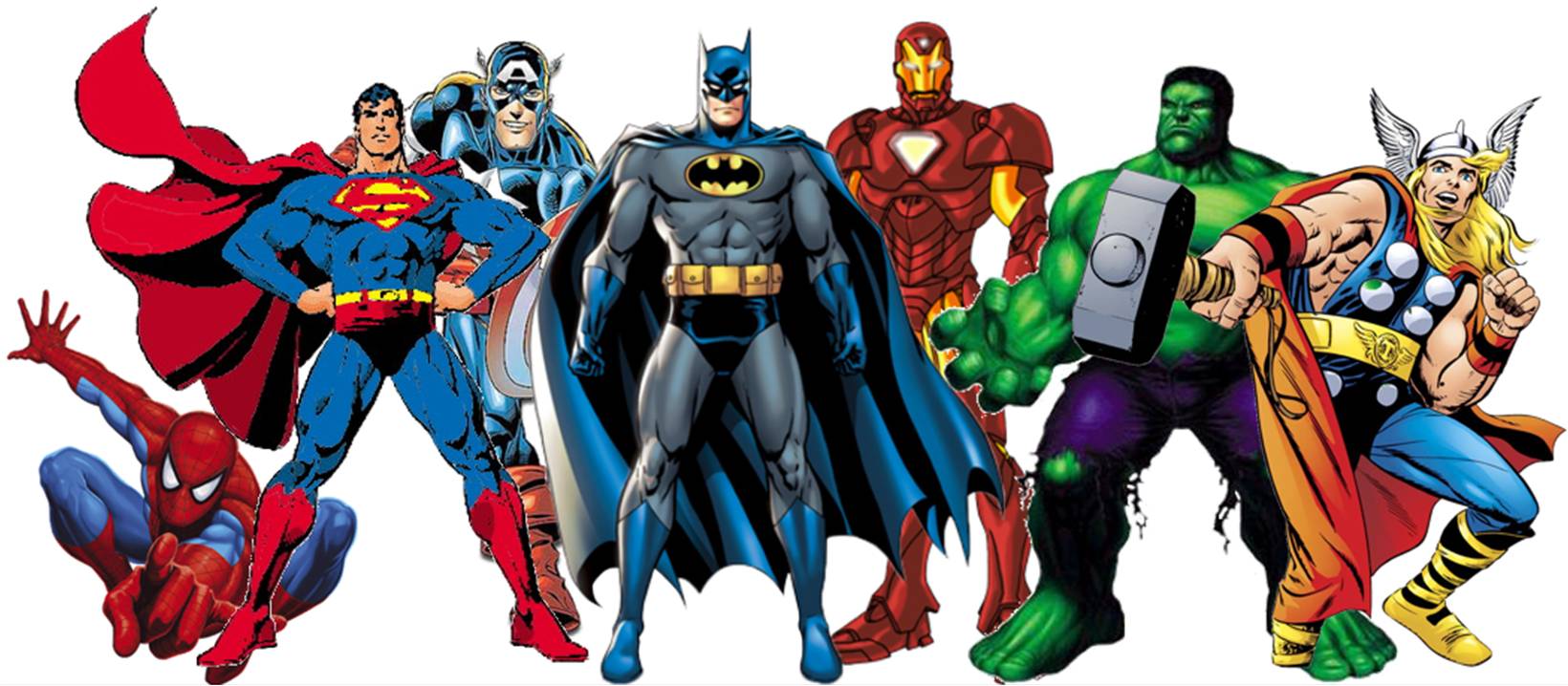 Povídat si…
ale o čem?
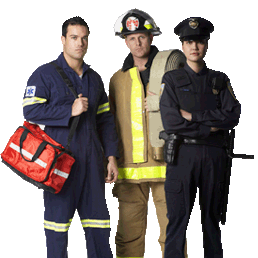 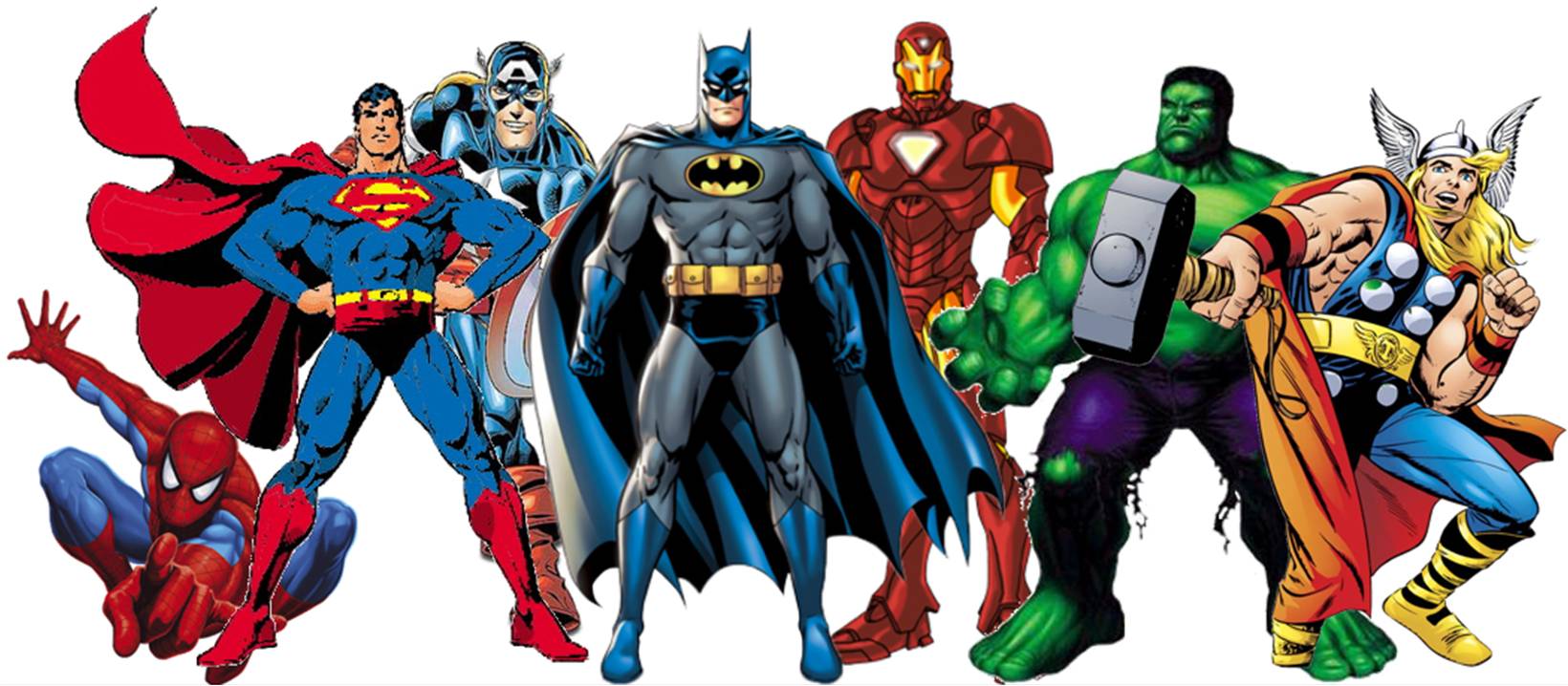 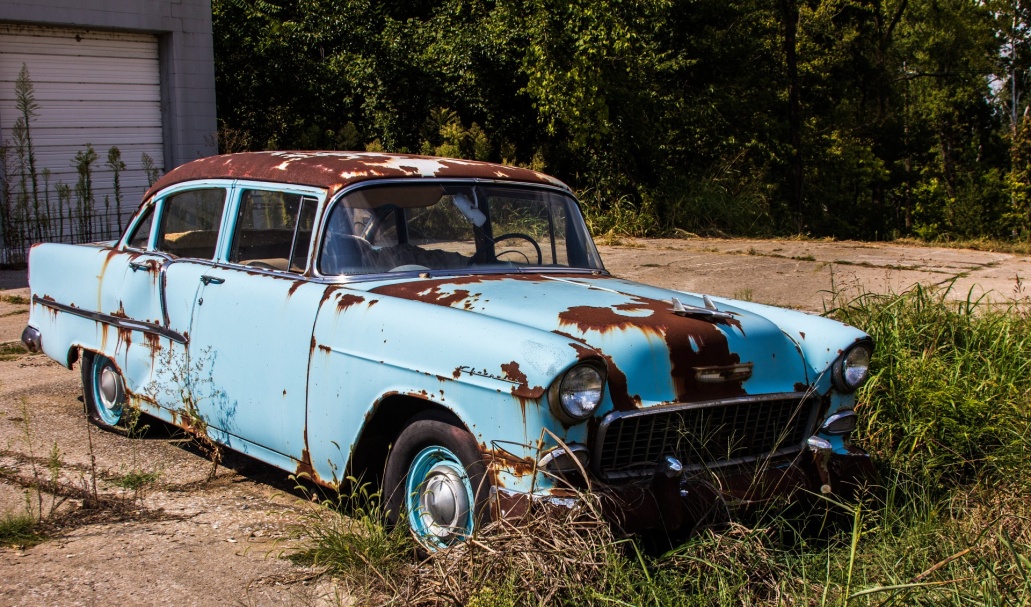 Povídat si…
ale o čem?
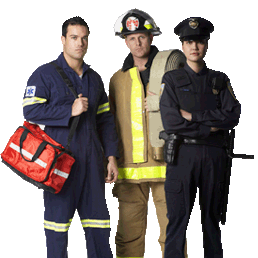 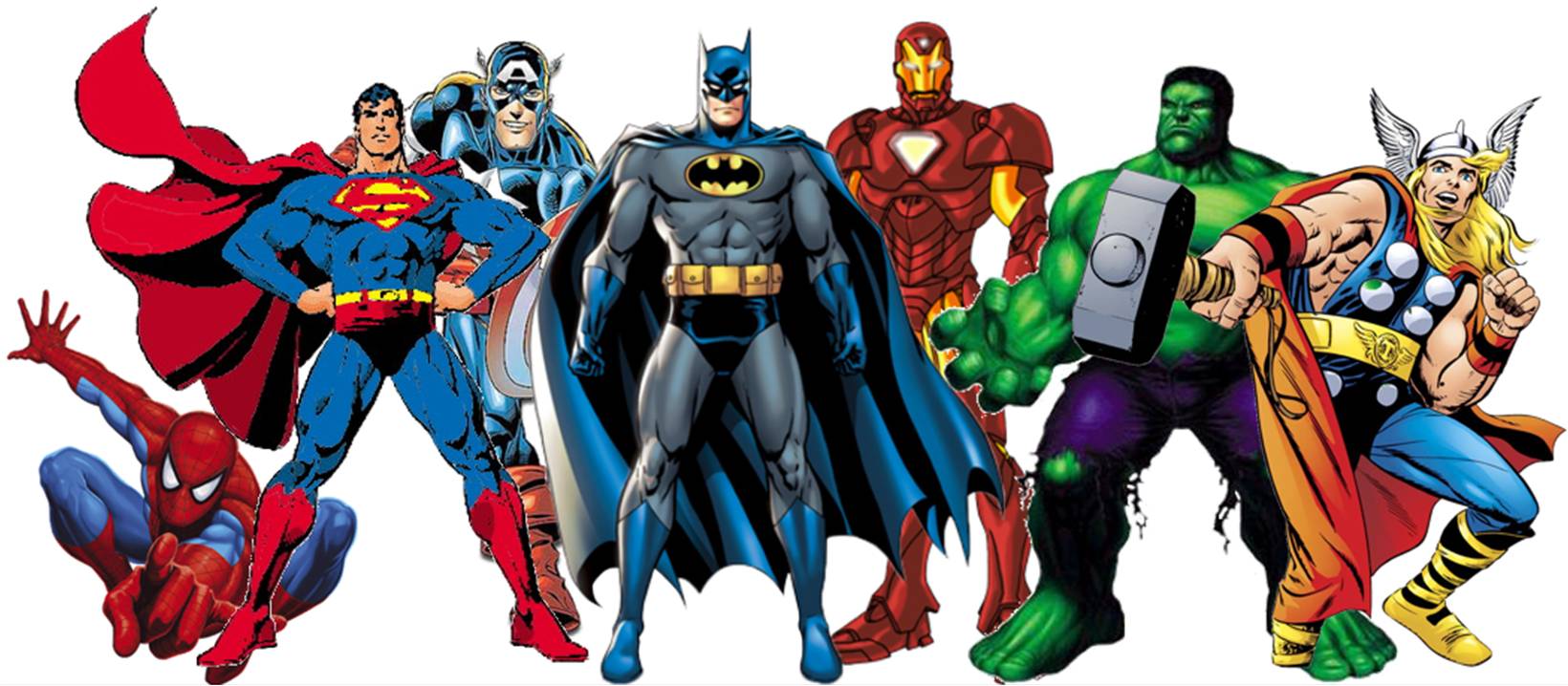 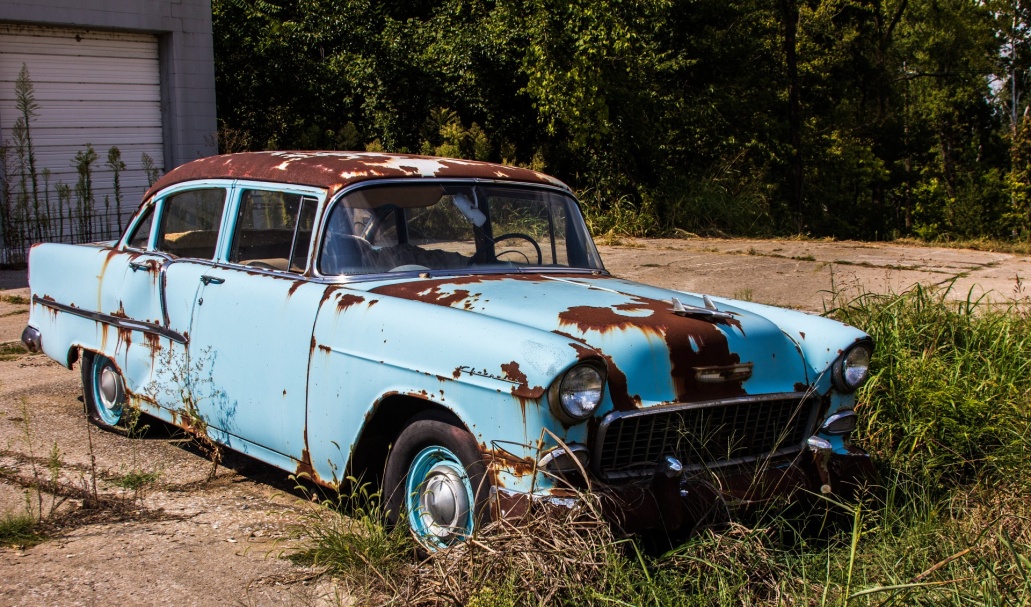 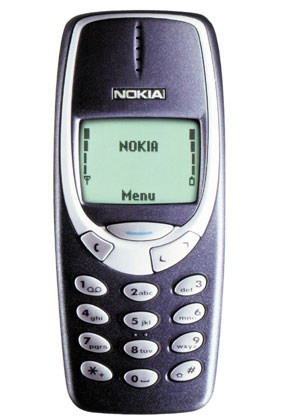 Povídat si…
ale o čem?
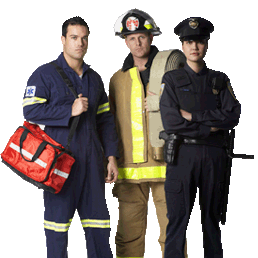 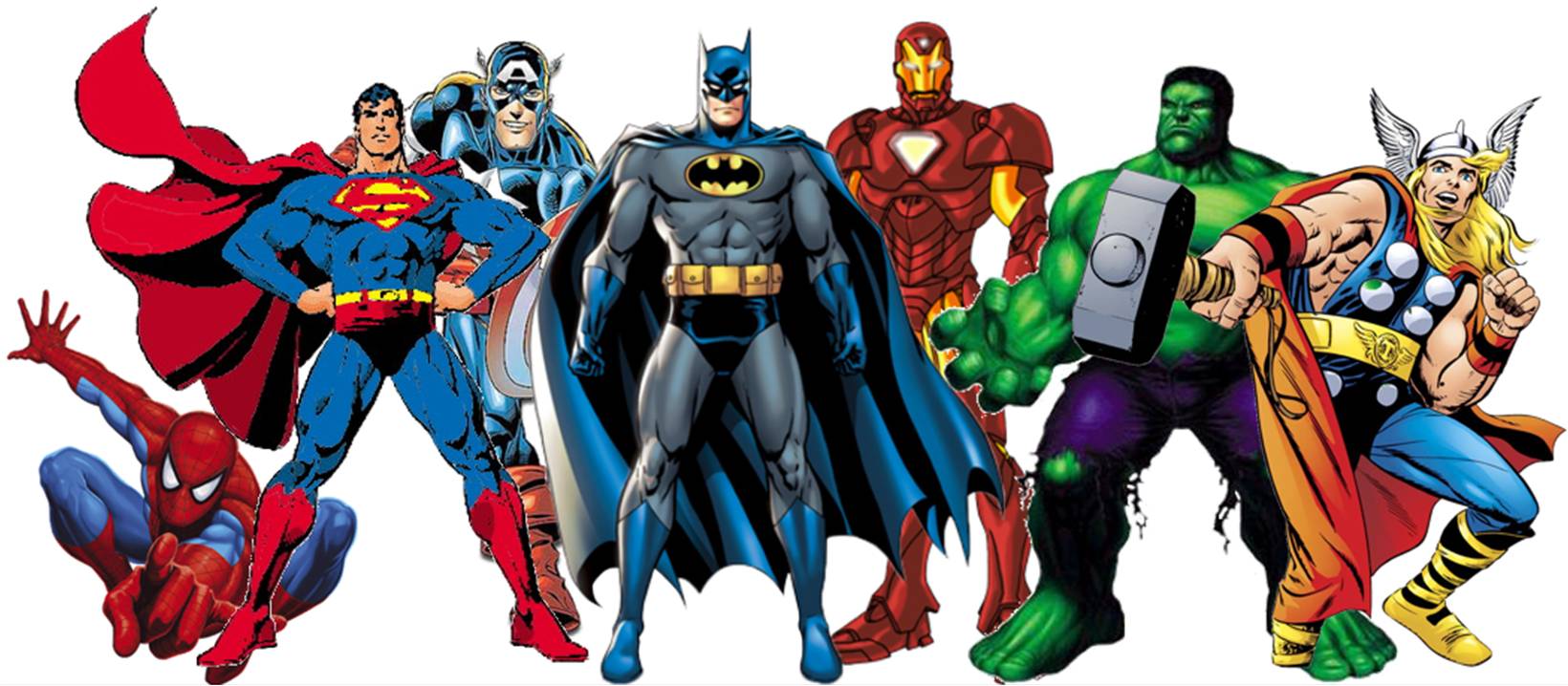 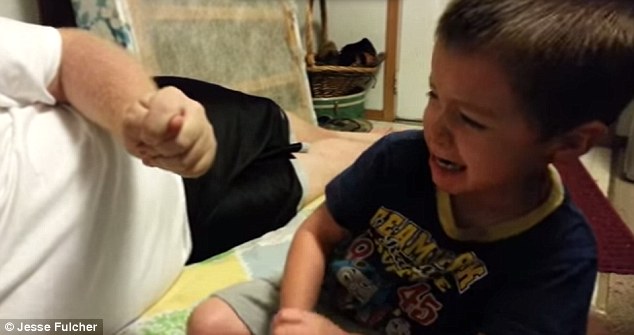 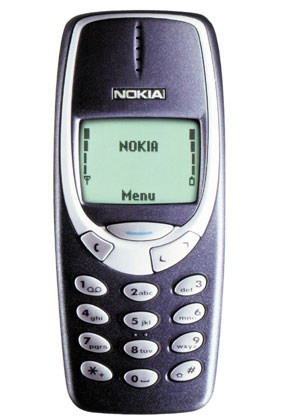 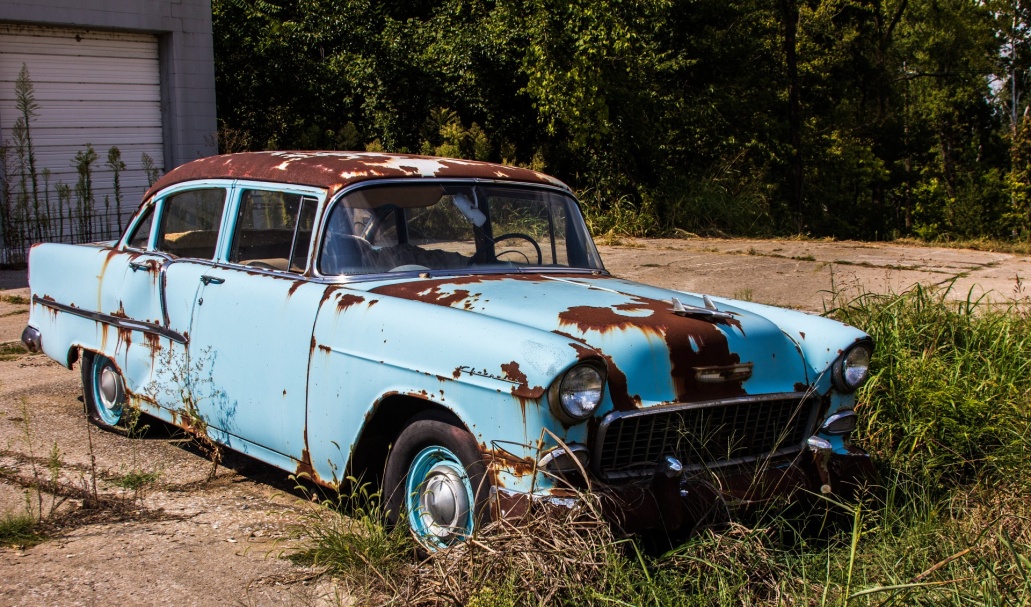 Povídat si…
ale o čem?
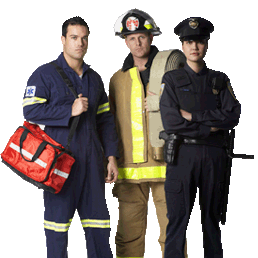 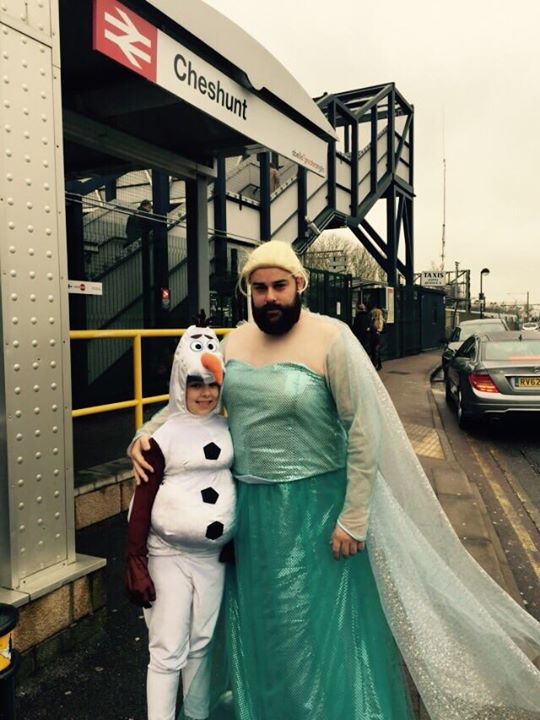 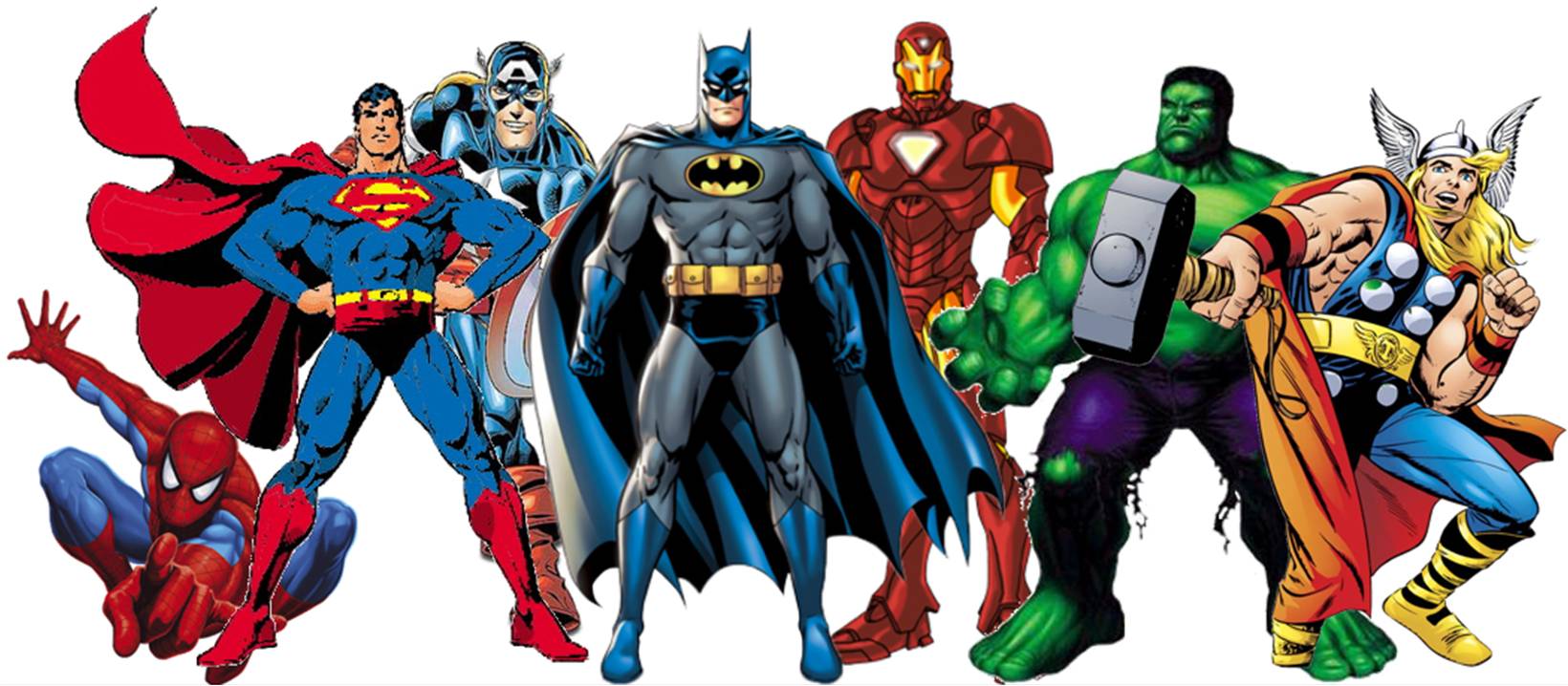 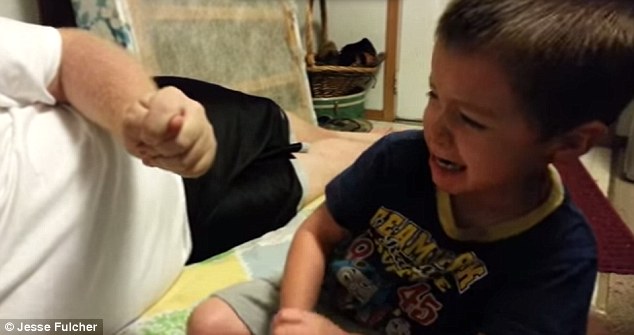 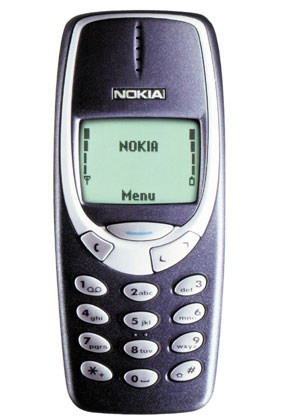 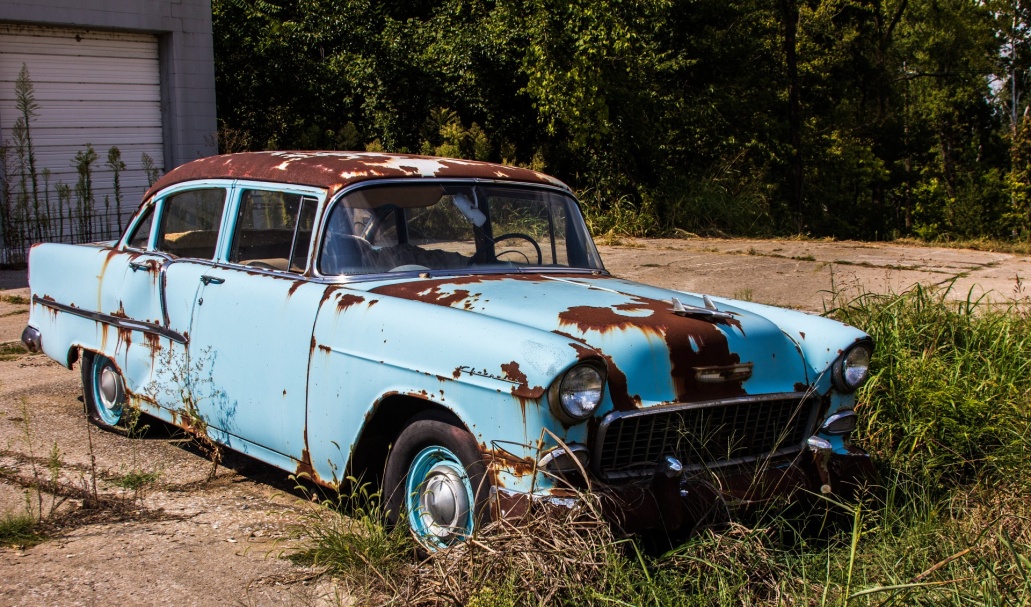 Co spojuje věci…
které je zajímají?

Hra na hrdiny
Uniformy
Věci, které mohou dělat jen dospělí
Kouzla
Dobrodružství
PŘÍBĚH
Co spojuje věci…
které je zajímají?

Hra na hrdiny
Uniformy
Věci, které mohou dělat jen dospělí
Kouzla
Dobrodružství
PŘÍBĚH
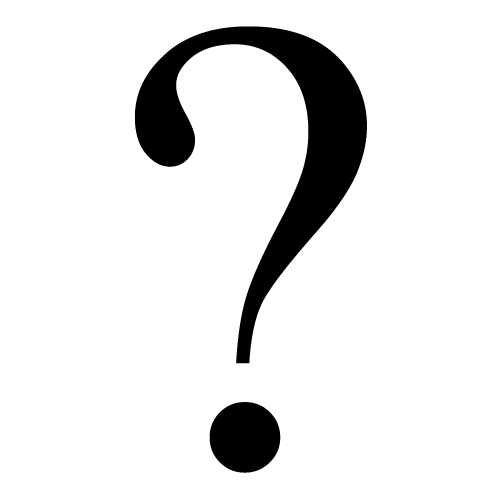 Když máme štěstí…
zajímá je tohle
Když máme štěstí…
zajímá je tohle
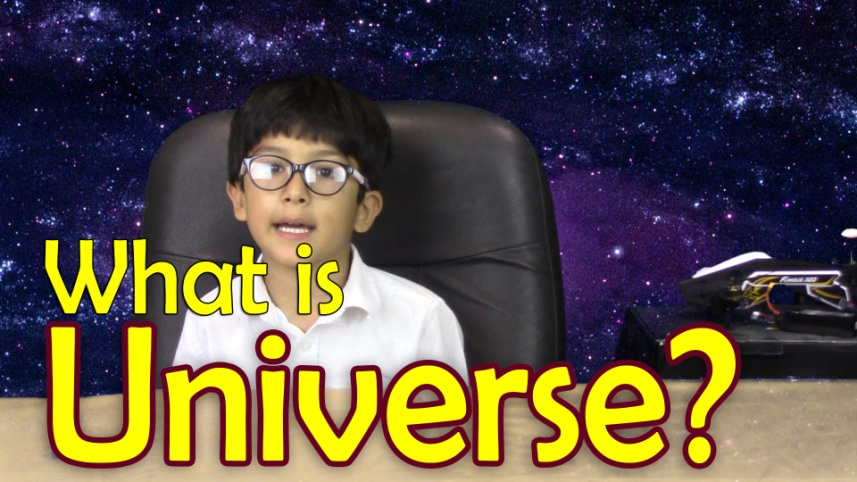 Když máme štěstí…
zajímá je tohle
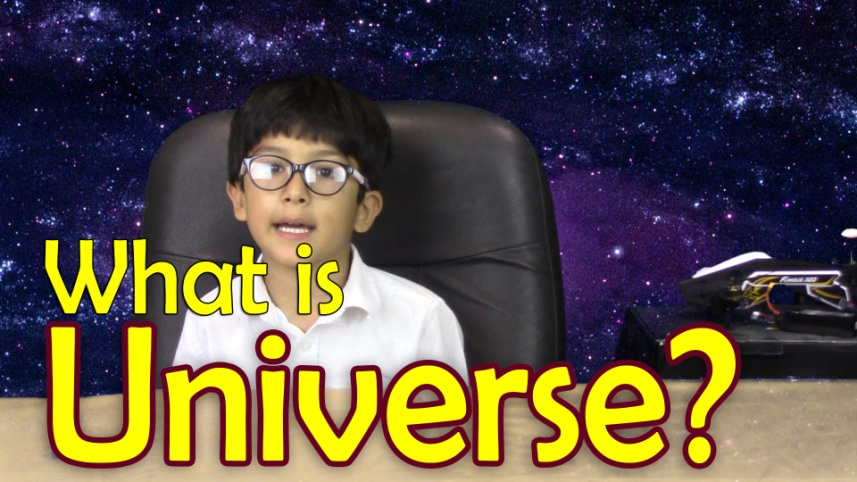 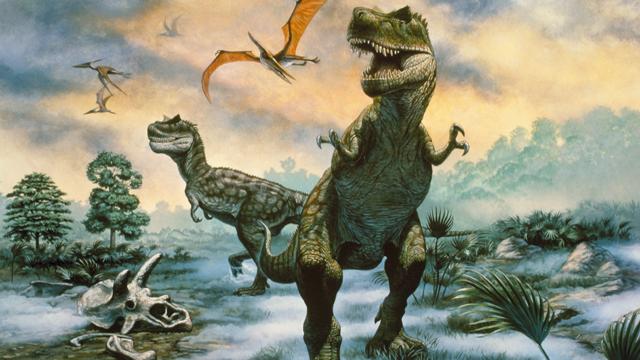 Když máme štěstí…
zajímá je tohle
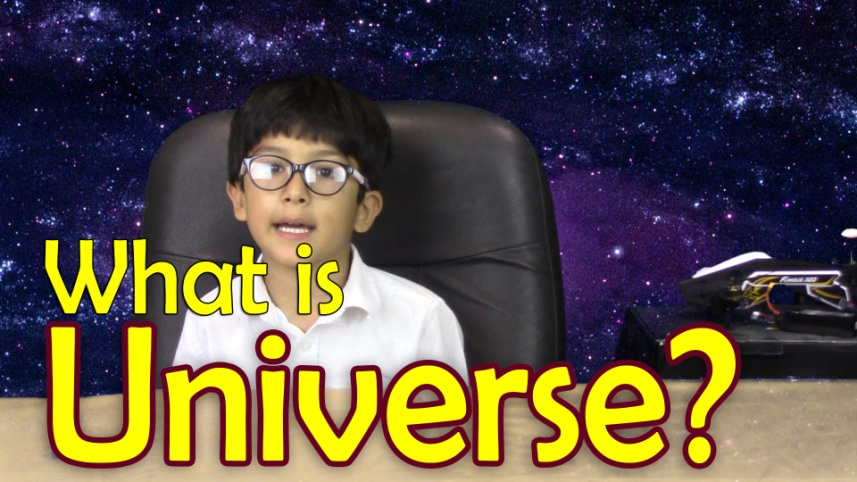 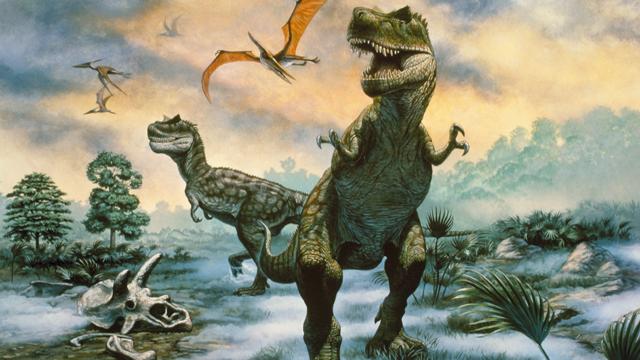 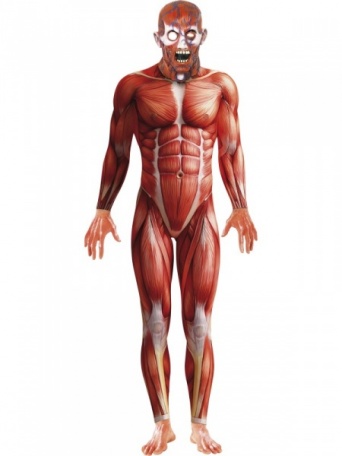 Děti jsou vědci…
od narození
Děti jsou vědci…
od narození
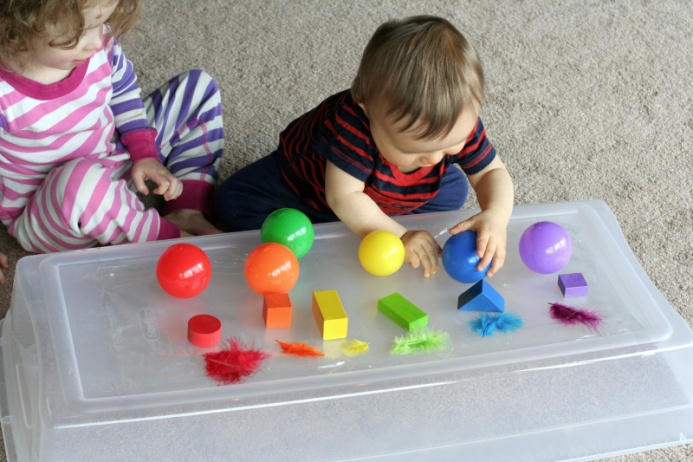 Děti jsou vědci…
od narození
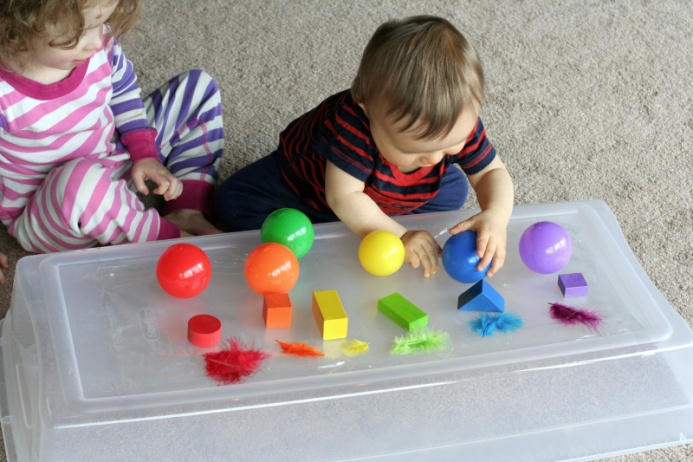 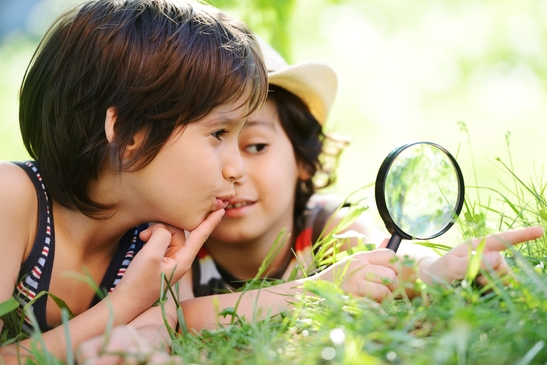 Děti jsou vědci…
od narození
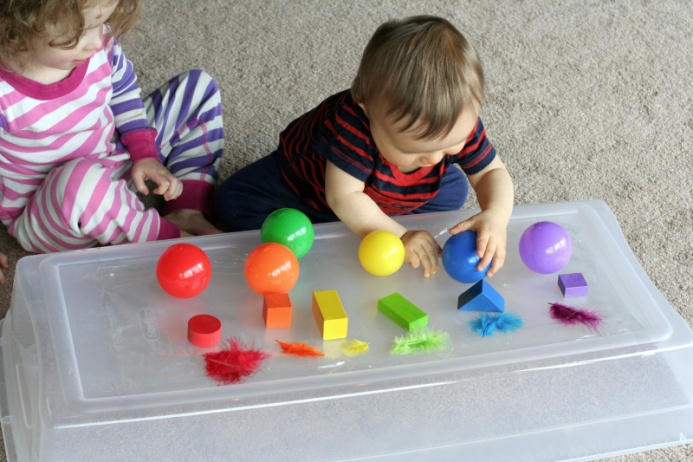 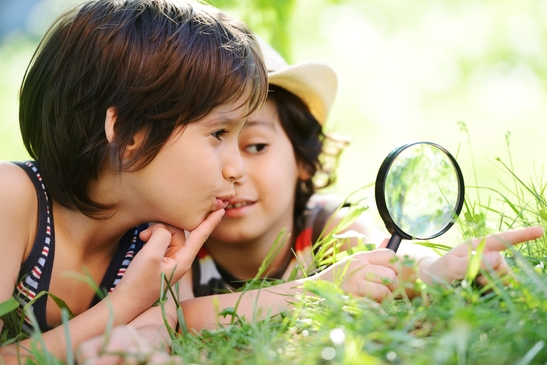 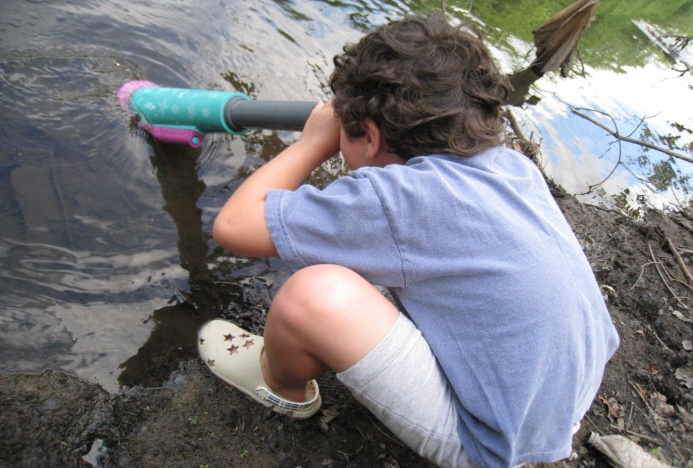 Děti jsou vědci…
od narození
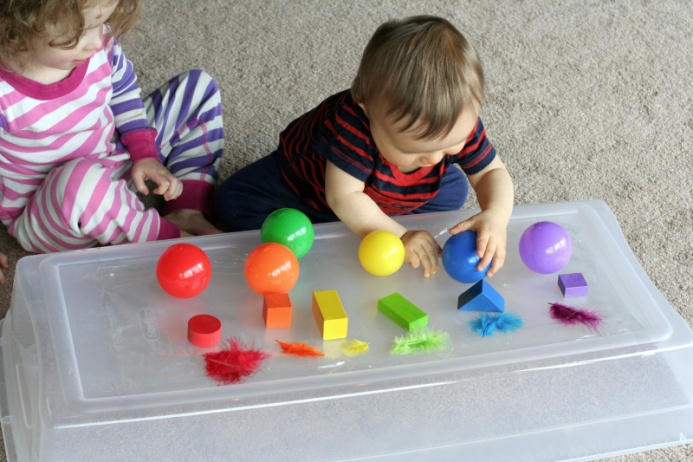 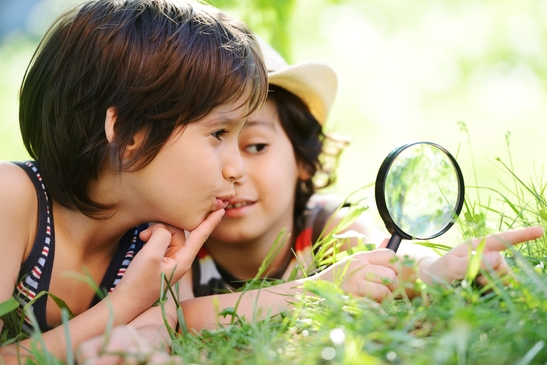 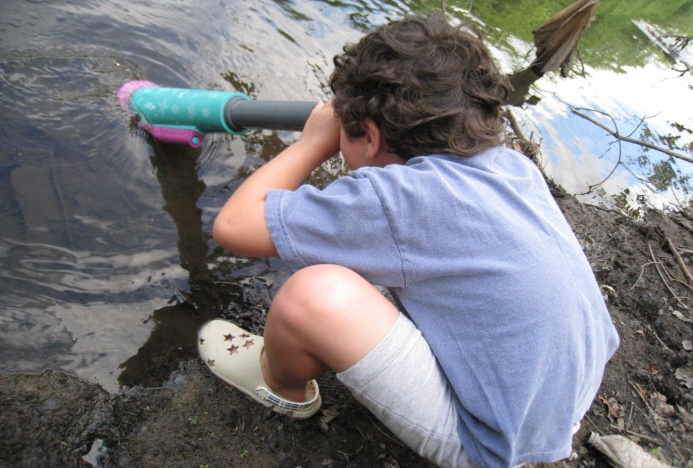 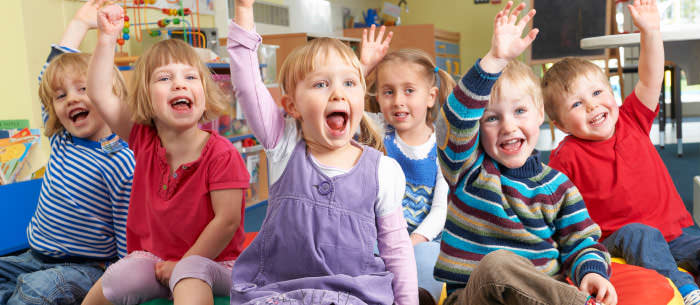 Děti jsou vědci…
od narození
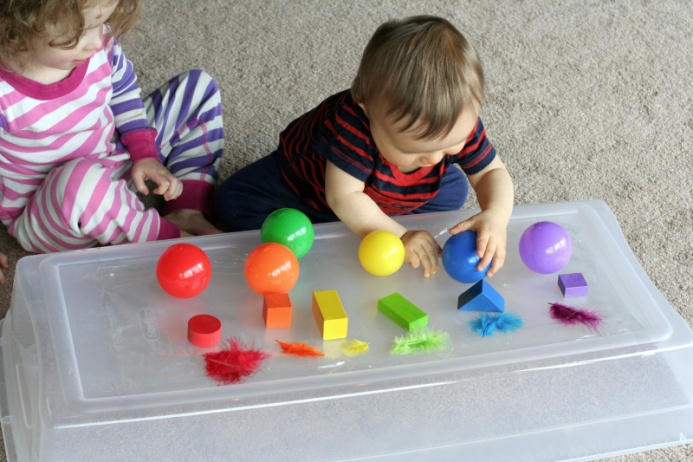 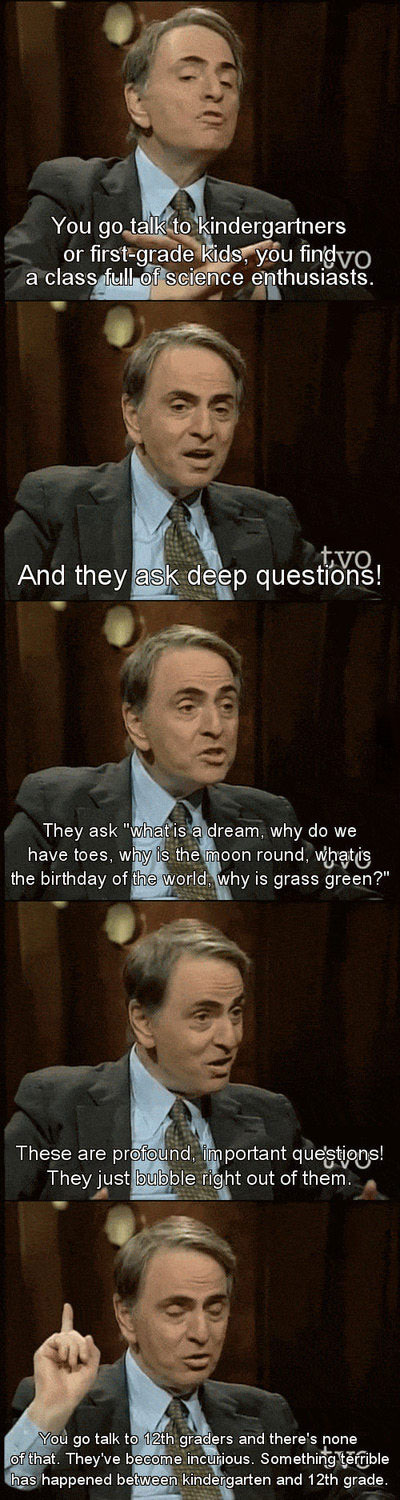 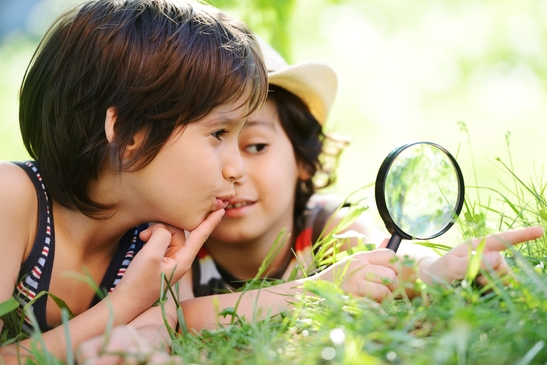 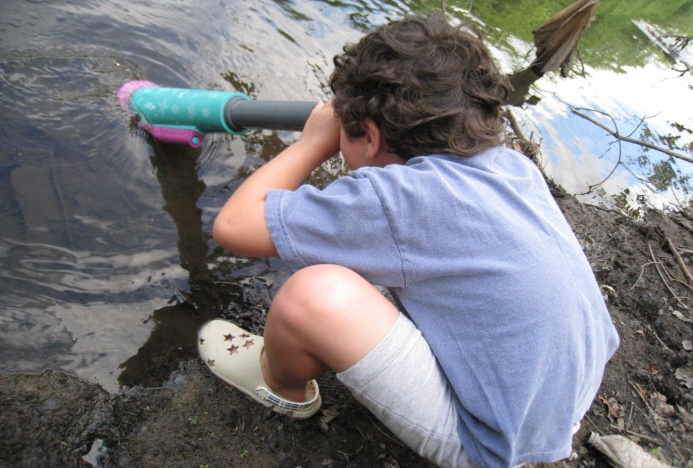 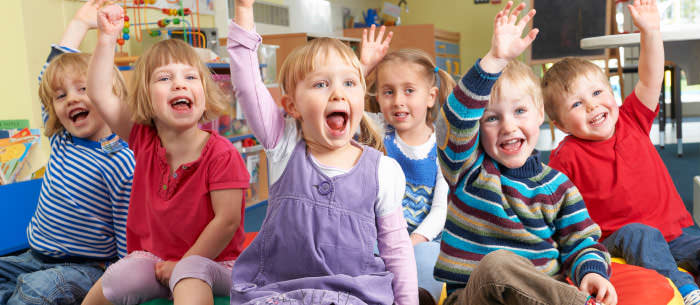 P Ř Í B Ě H
P Ř Í B Ě H
P Ř Í B Ě H
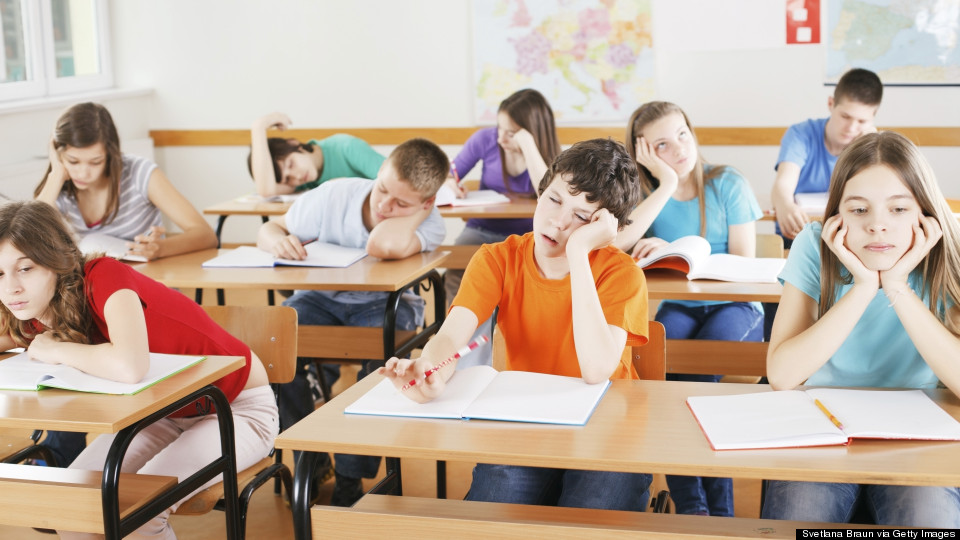 P Ř Í B Ě H
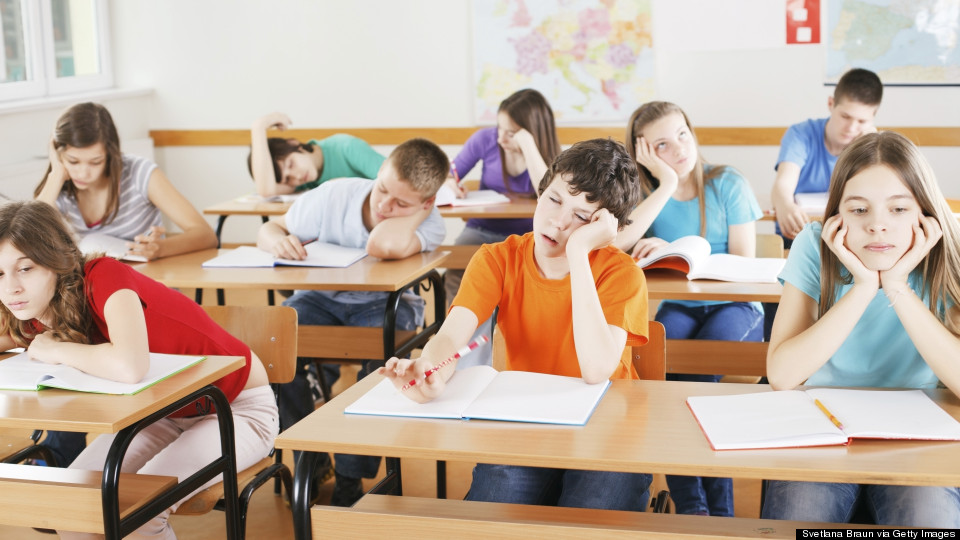 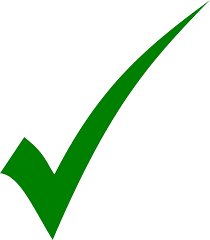 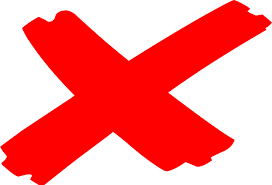 Inspirace
Inspirace
Inspirace
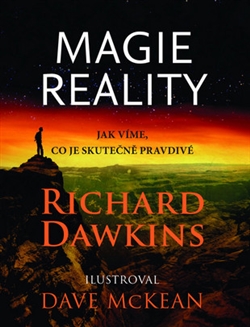 Inspirace
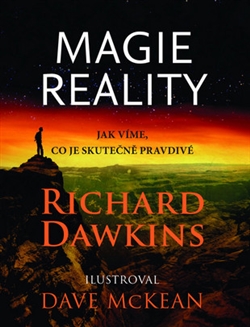 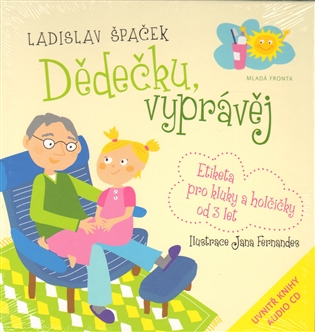 Malý vědec
Příběh o malém chlapci, Albertovi, který poznává svět kolem sebe

Postavy:	Bertík
			Marťánek
			Tatínek
			Maminka

V příběhu potkává vědce jako Albert Einstein, Edwin Hubble, Christian Doppler a další, kteří mu pomáhají objevovat svět
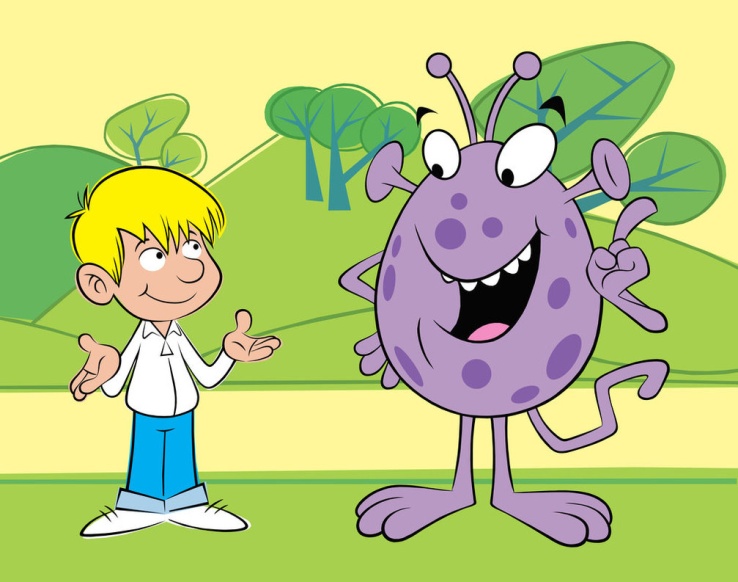 Témata
Témata
1. Vesmír
Témata
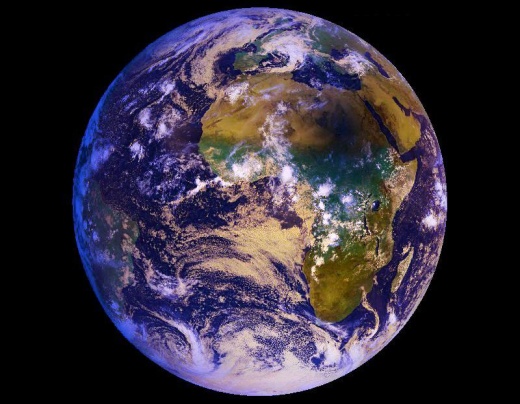 1. Vesmír
2. Země
Témata
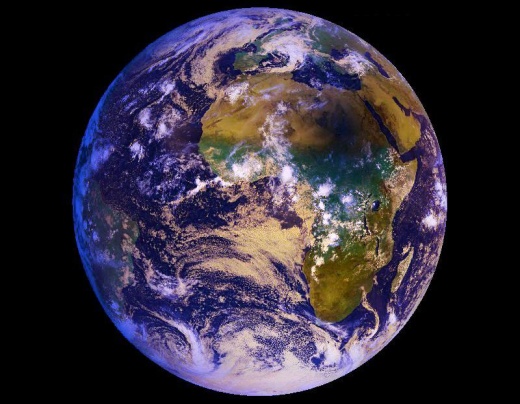 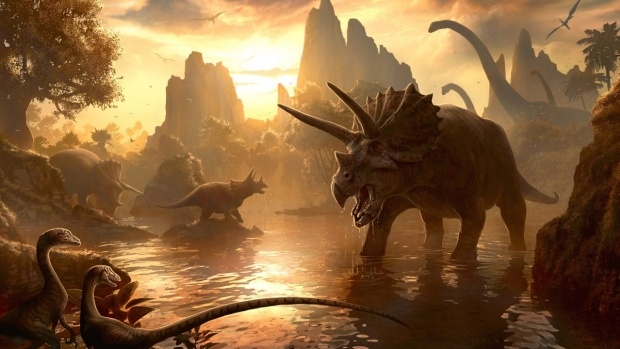 1. Vesmír
2. Země
3. Dinosauři
Témata
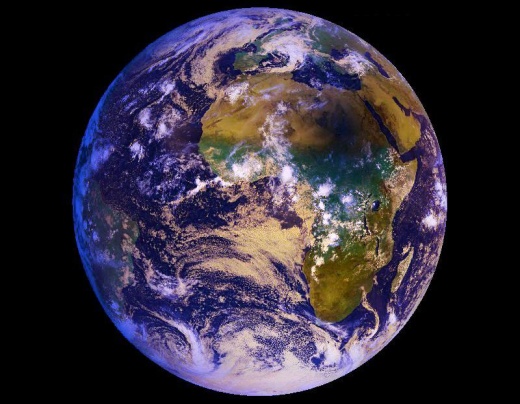 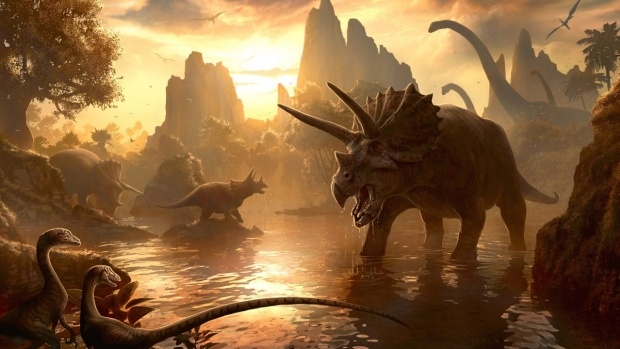 1. Vesmír
2. Země
3. Dinosauři
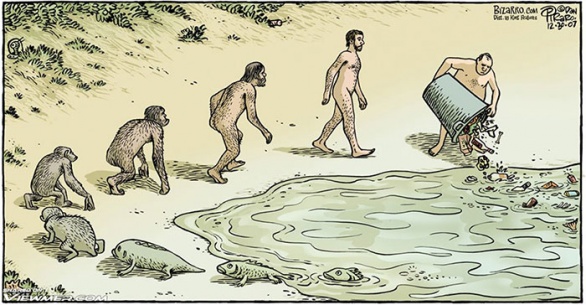 4. Evoluce
Témata
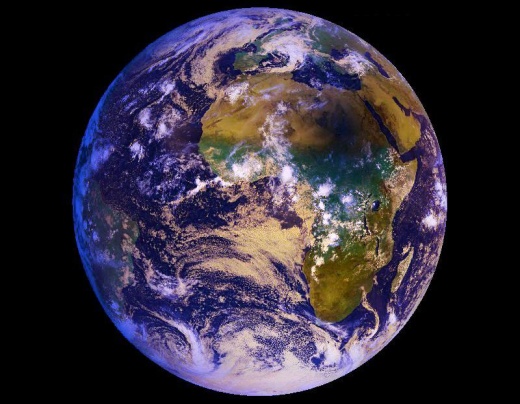 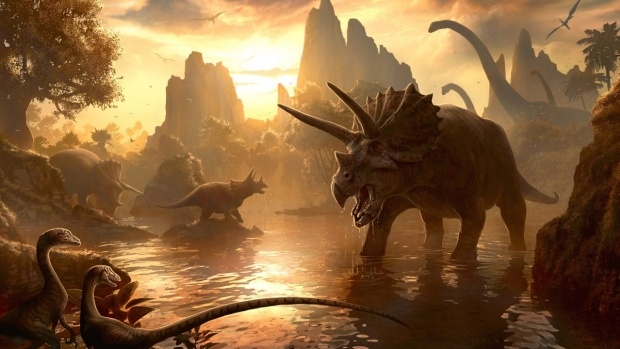 1. Vesmír
2. Země
3. Dinosauři
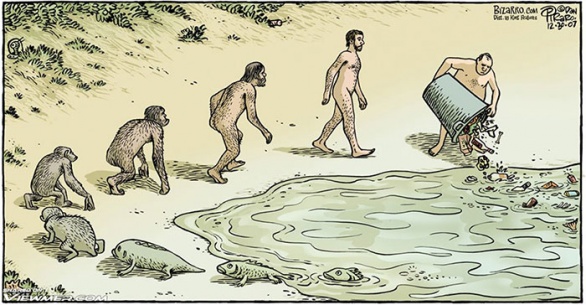 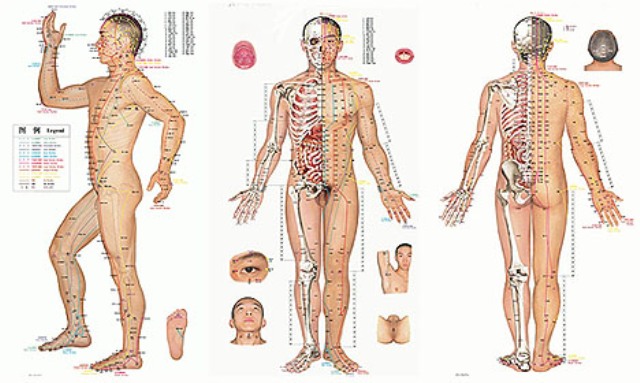 4. Evoluce
5. Lidské tělo
Témata
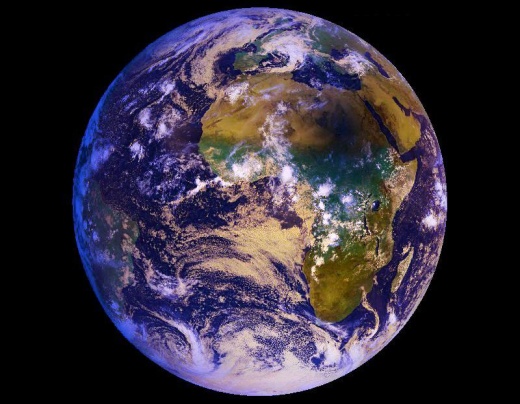 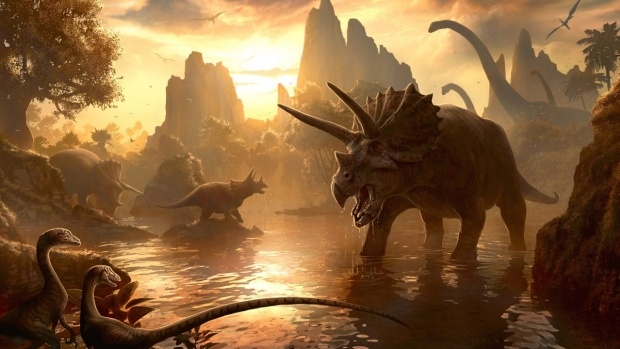 1. Vesmír
2. Země
3. Dinosauři
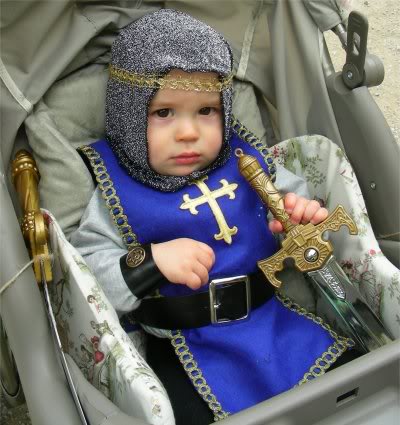 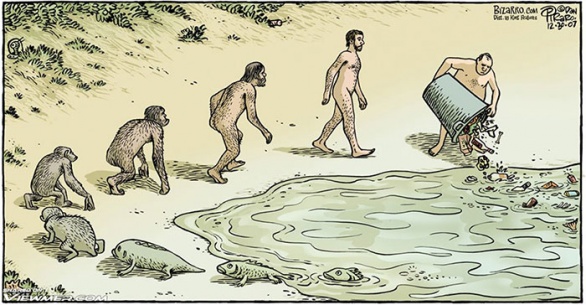 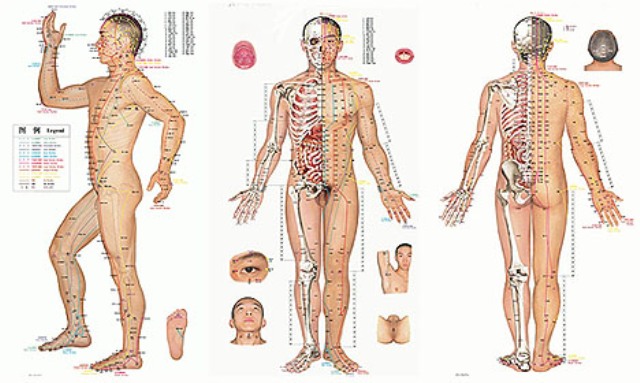 4. Evoluce
5. Lidské tělo
6. Dějiny
P L Á N Y   H O D I N
1. kapitolaÚdiv
V 1. kapitole se seznámíme s malým Albertem (Berťa, Bertík, Einstein). Během večerní procházky si s tatínkem povídají o hvězdách a Bertík zjistí, že pouhým okem je možné vidět nejen spousta hvězdiček, ale také planety Sluneční soustavy. V postýlce nemůže usnout, a proto noc tráví u okna svého pokoje a pozoruje hvězdy, hledá planety a pokládá si zvídavé otázky. Kolik je hvězd ve vesmíru? Bydlí na ostatních platenách někdo? Co když se na nás právě dívá? Tu noc Bertík učiní rozhodnutí, že se stane vědcem a na všechny tyto otázky si odpoví. Nejprve však musí postavit vesmírnou raketu, aby mohl vše, co noční obloha nabízí, řádně prozkoumat. Příběh malého vědce začíná.
1. kapitolaÚdiv
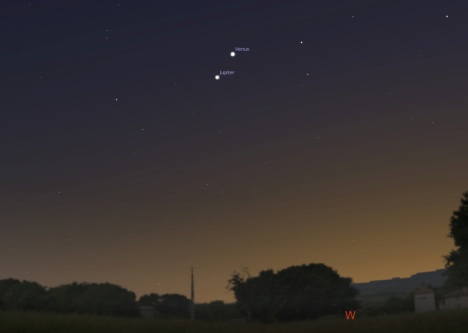 1) Přečíst kapitolu
2) Obrázek - hvězdná obloha (co jsou tečky, všechny hvězdy?)



3) Jaké znáte planety? (jmenovat, hledat na stěně vytištěné a zavěšovat na strop)
4) Nakonec ukázat namalované Slunce a zeptat se, co to je? (Také planeta? Ne, hvězda.)
5) Takhle tam vše jen stojí? Ne, ve skutečnosti se kolem sebe obíhají:

		https://www.youtube.com/watch?v=gvSUPFZp7Yo

6) Ve vesmíru, pokud něco zahodíme jedním směrem, poletí to dál stále rovně. My si ukážeme, jak je možné, že planety běhají dokola kolem Sluníčka. Vše díky gravitaci (síla, kterou Sluníčko přitahuje planety k sobě, drží si je na vodítku) - Pokus s prostěradlem:

		https://www.youtube.com/watch?v=MTY1Kje0yLg&t=315s
1. kapitolaÚdiv
7) Obrázek - Sluneční soustava - velikost Slunce v porovnání s ostatními planetami 







8) Ukázat znovu hvězdnou oblohu. Vidíte, že se planety od hvězd neliší. Jak poznáme, že jsou to planety? Protože se po té obloze pohybují. Slovo planety se v jazyce Řeků používalo pro "TULÁK". Říkáme jim planety, protože se po obloze potulují:

		https://www.youtube.com/watch?v=TK9ozJYELR8	(0:13)

9) POKUS "zpětným pohybem" planet.

10) Omalovánka planet Sluneční soustavy
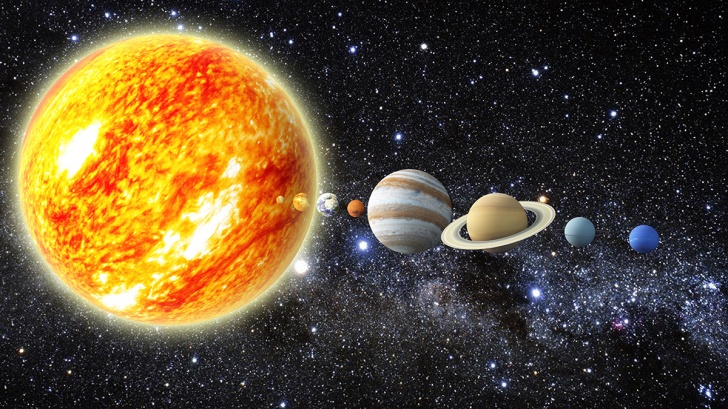 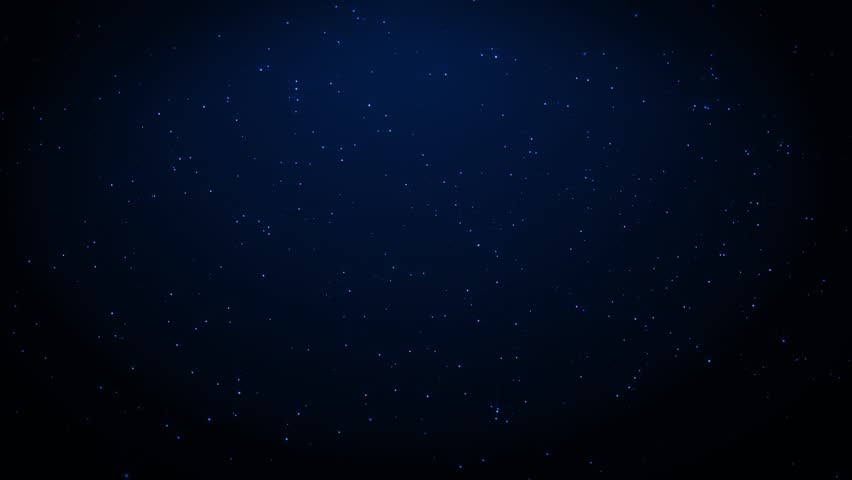 2. kapitolaNový kamarád a stavba raketoplánu
Bertíkovi se zdá sen, ve kterém letí vesmírnou lodí prozkoumat Venuši a Mars, kde doufá, že objeví nějaké mimozemské kamarády. Zprvu je trochu zklamaný, protože se oba světy zdají zcela pusté a bez života, ale při pozorování největší sopky Sluneční soustavy Olympus Mons na planetě Mars jej vyleká jakýsi dareba (Marťánek). Bertík se ho lekne takovým způsobem, že se dočista probudí. Když se tatínek vrátí odpoledne z práce, sestavují spolu model raketoplánu, aby vypadal přesně jako ve snu, a ten pomocí balónku a provázku vystřelí k modelu Sluneční soustavy, který má Bertík zavěšený za strop pokojíku. Zbytek dne si prohlížejí obrázky a povídají o planetách.
2. kapitolaNový kamarád a stavba raketoplánu
1) Opakování planet Sluneční soustavy
2) VIDEO - průlet sluneční soustavou

		https://www.youtube.com/watch?v=vI2ZsIw0iWU


3) Pamatujete si, jak vypadají? Prohlížení obrázků a povídání o planetách.
4) Jak se dostaneme do toho vesmíru? Pomocí rakety.
5) Budeme stavět raketoplán - nabarvit ruličky toaletního papíru
6) VIDEO start raketoplánu

		https://www.youtube.com/watch?v=OnoNITE-CLc		(1:20 start)

7) Nabarvit křídla našemu raketoplánu
8) Jak vypadá raketoplán ve vesmíru

	https://www.youtube.com/watch?v=8akgPBjkL-Y	 
				(4:45, 7:08 - kosmonaut ve skafandru + výstup, 15:07 přistání)
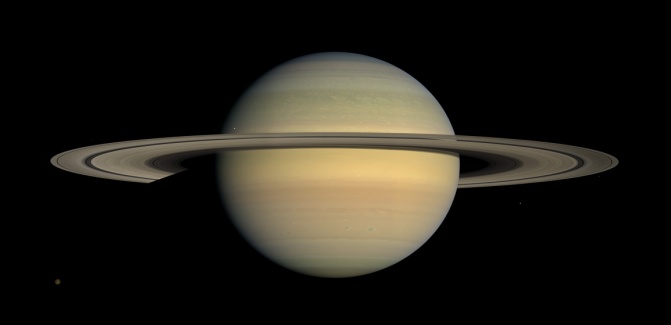 2. kapitolaNový kamarád a stavba raketoplánu
9) přilepit náš raketoplán ke křídlům
10) EXPERIMENT start raketoplánu

	https://www.youtube.com/watch?v=WkLGcr15QKo

		každý si odstartuje raketoplán k modelu Sluneční soustavy 

	
11) Vznik Sluneční soustavy.... bude se dělat příště

	https://www.youtube.com/watch?v=IRZYMimUET8
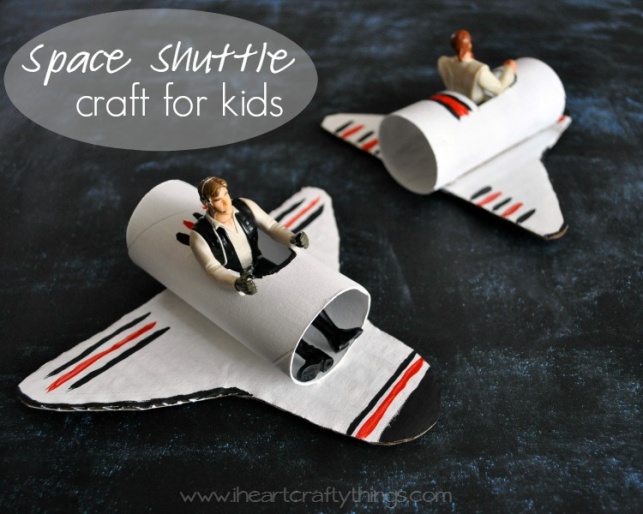 3. kapitolaMarťánkova záludná otázka
Bertík se ve snu znovu setká s Marťánkem. Vypráví mu o Zemi a planetách Sluneční soustavy. Marťánek se Berti zeptá, proč je ve Sluneční soustavě jen 8 planet? Na to Bertík odpověď nezná a navrhne, aby se zaletěli podívat na Zemi, kde by mohli najít odpověď u tatínka. Ve chvíli, kdy nastoupí do rakety, ozve se budík a Berťu vzbudí. Celý den ve škole myslí na otázku, kterou mu Marťánek položil a nemůže se dočkat až tatínek přijde z práce. Večer si spolu povídají o planetách a za pomoci experimentu s vodou, pepřem a saponátem na mytí nádobí se Bertík dozví, jak vlastně vznikly planety Sluneční soustavy.
3. kapitolaMarťánkova záludná otázka
1) Opakovat planety (obrázky + pojmenovat)
2) Byly tu planety vždycky? Jak vznikly?
3) VIDEO - vznik planet

	https://www.youtube.com/watch?v=IRZYMimUET8



	
4) Připomenout, že ke vzniku nových hvězd je zapotřebí, smrt hvězdy staré.
5) VIDEO - jak vybuchuje supernova

	https://www.youtube.com/watch?v=aysiMbgml5g
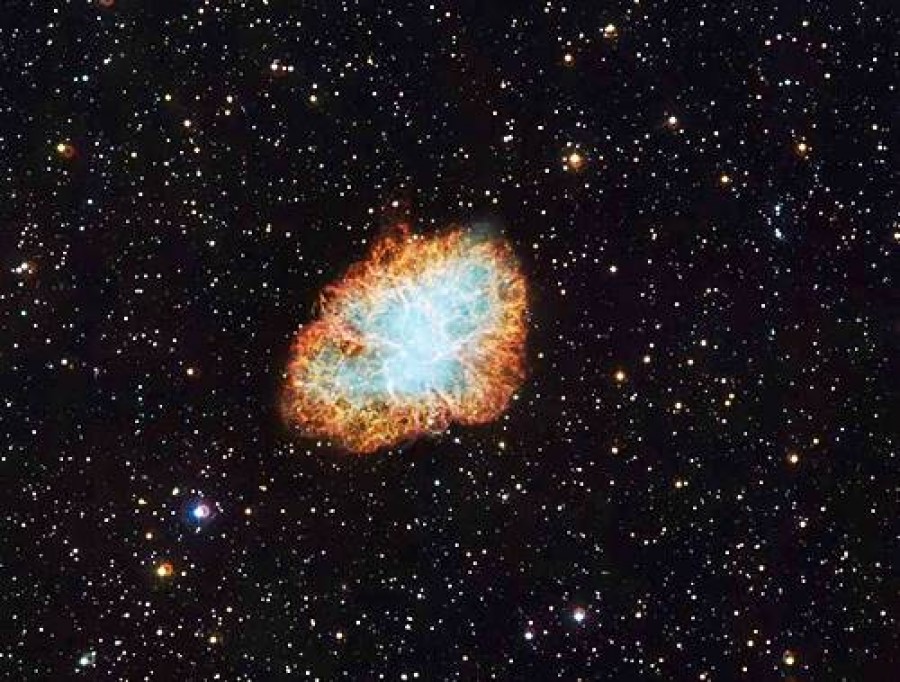 3. kapitolaMarťánkova záludná otázka
6) Ukázat několik obrázků supernov.
7) VIDEO - vznik Sluneční soustavy – DŮLEŽITÉ: exploze při zažehnutí hvězdy

	https://www.youtube.com/watch?v=MGalnuFS2O0

8) EXPERIMENT - talíř, voda, pepř, jar + balónek, jako supernova

9) VIDEO - vznik Země (jak se nabaluje zbylý prach + asteroidy) - použít příměr se sněhovou koulí na stavění sněhuláka


	https://www.youtube.com/watch?v=7NfZBTt8AqI
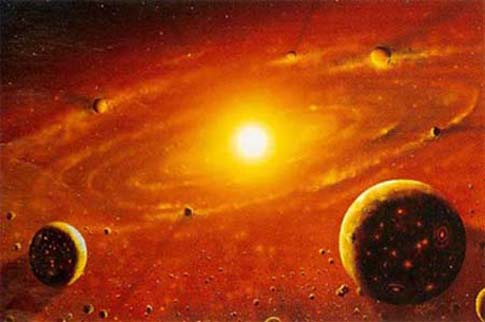 4. kapitolaMěsíc
Bertíkovi se podařilo rychle usnout a byl znovu v kokpitu vesmírné rakety, kde na něj už čekal Marťánek. Odstartovali směrem k Zemi a Bertík celou cestu vyprávěl o vzniku Sluneční soustavy. Ani jeden nedávali pozor na cestu a skoro se srazili s měsícem. Bertík toho o měsíci ví spoustu, a proto Marťánkovi povídá kde jakou zajímavost. Letí se spolu podívat, kde na něm přistál první člověk. Nakonec přeci jen na Zemi dorazí a Marťánek se zarazí, protože si myslí, že někdo půlku měsíce ukradl. Bertík mu poté vysvětluje, jak se měsíc pohybuje, jakými prochází fázemi, načež si vše pomocí baterky a míčku vyzkoušeli.
4. kapitolaMěsíc
1) Opakování vzniku SL. Soustavy, tedy Slunce
2) Co všechno vidíme na nebi kromě Slunce? Další hvězdy a Měsíc (ukázat obr.1) Kdy měsíc a kdy Slunce?
3) Říkali jsme jak vzniklo Slunce, ale kde se vzal Měsíc?

	VIDEO	https://www.youtube.com/watch?v=dPJG5oVjvME	(1:40)

4) Znovu obrázek, vypadá měsíc vždycky takhle?
5) VIDEO - Fáze měsíce

	https://www.youtube.com/watch?v=icCGvR2LaSI

6) Jak to? Měsíc nesvítí, ale odráží světlo od Slunce
7) EXPERIMENT

	https://www.youtube.com/watch?v=wz01pTvuMa0
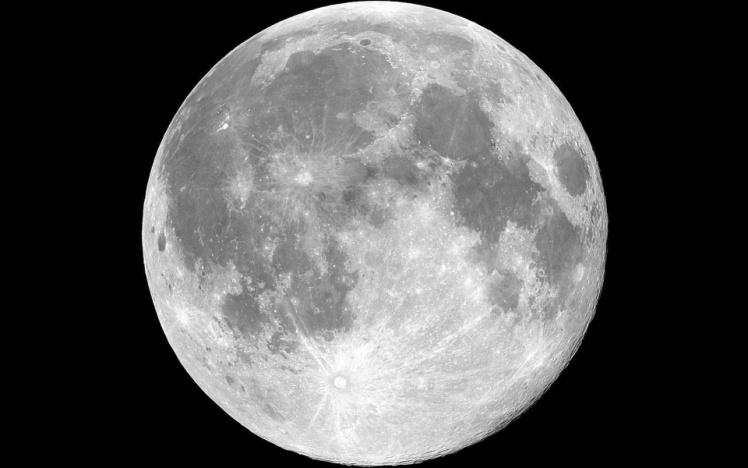 4. kapitolaMěsíc
8) VÝROBEK – Jednoduchý měřič fází měsíce

	https://www.youtube.com/watch?v=8lQsU_YqlWQ

9) Přistání na měsíci - vyprávění + video
	Obrázek astronautů Apolla 11 - NA, BA, MC

	https://www.youtube.com/watch?v=XSLRMdYSA9M 	(Start Apolla 11)
	https://www.youtube.com/watch?v=RMINSD7MmT4 	(výstup z modulu)

	start 		16.7.1969
	přistání 	20.7.1969
	návrat		24.7.1969
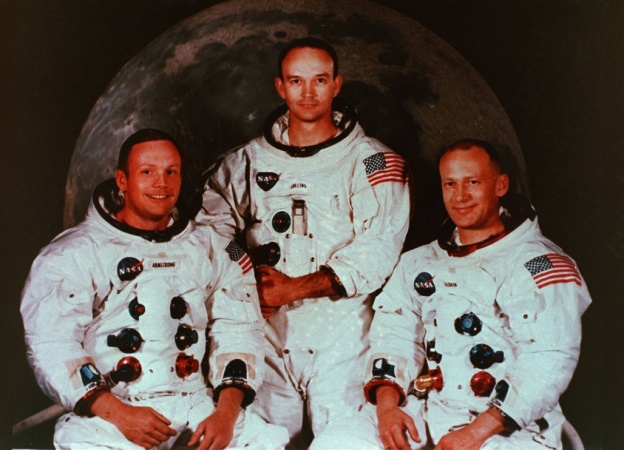 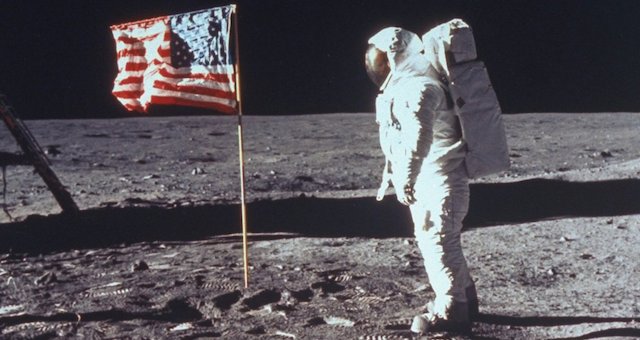 5. kapitolaVýlet za Sluníčkem do muzea
Bertík se s tatínkem vydají o státní svátek do městského muzea navštívit výstavu věnovanou Slunci a hvězdám. Bertíka ihned zaujme obrovský model Sluneční soustavy, který ukazuje, jak jsou všechny planety oproti Sluníčku malinké. Tatínek vykládá Bertíkovi, co vše pro nás Slunce dělá. Dává nám teplo a světlo. Kdysi Slunce lidé uctívali jako boha. Na výstavě si prohlížejí také spoustu fotografií pořízených Hubblovo teleskopem, zejména mlhoviny a galaxie. Řeč přijde též na život hvězdiček, jejich smrt, kde se rodí a jak umírají.
5. kapitolaVýlet za Sluníčkem do muzea
1) Obrázek Slunce - k čemu už víme, že je důležité? 
		(vzal jsem je do koupelny, zhasnul a pak rozsvítil baterku)
2) Život Slunce (hvězd) - narození, život, smrt
3) Narození, ukázat obrázek Orlí mlhoviny + detail... Připomenout experiment s pepřem
4) SMRT - ukázat mlhoviny - obrázky
	VIDEO		https://www.youtube.com/watch?v=aysiMbgml5g    	(supernova)
			https://www.youtube.com/watch?v=iauIP8swfBY	(smrt Slunce)
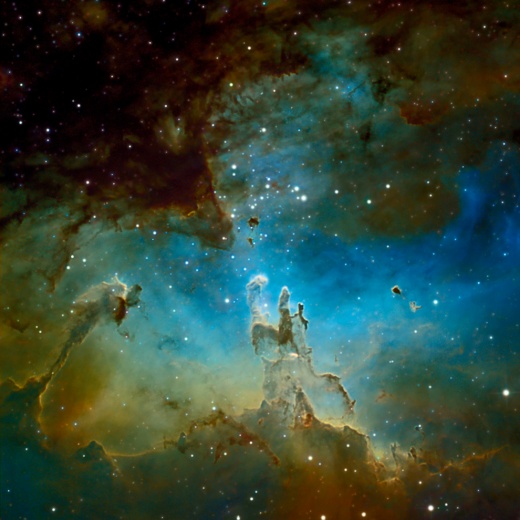 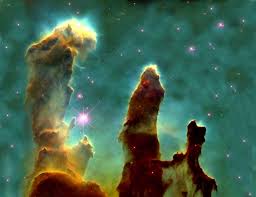 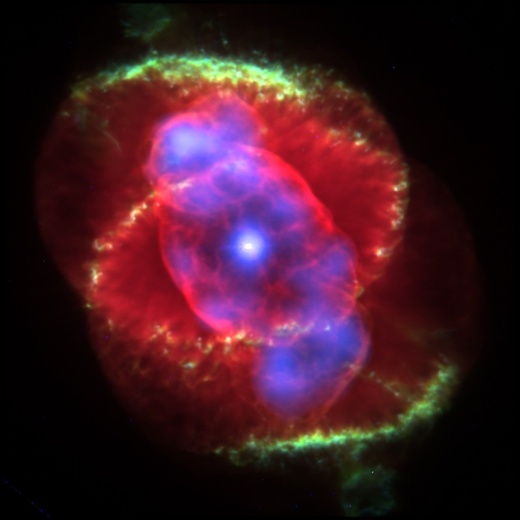 5. kapitolaVýlet za Sluníčkem do muzea
5) EXPERIMENT - mléko, jar, barvivo (supernova a překreslit na čtvrtku)

		https://www.youtube.com/watch?v=mDKxnaWovYg

6) Obrázek průřez Sluncem
7) Slunce neustále vybuchuje, ale jeho vlastní gravitace ho drží pohromadě
			Experiment s balónkem (vzduch chce ven, ale obal ho drží uvnitř)
8) Obrázky galaxií - Co to je? Kolik je tam hvězd? 
9) Sluneční soustava = rodinný dům	 //	 Galaxie = město hvězd
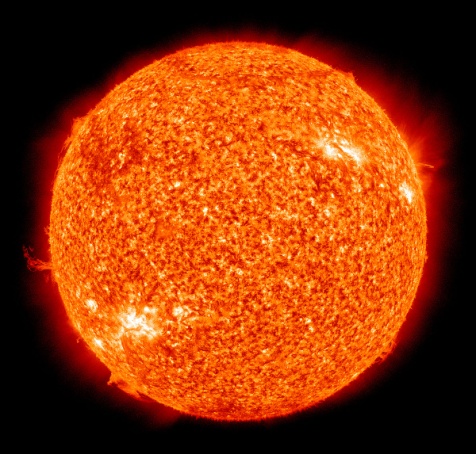 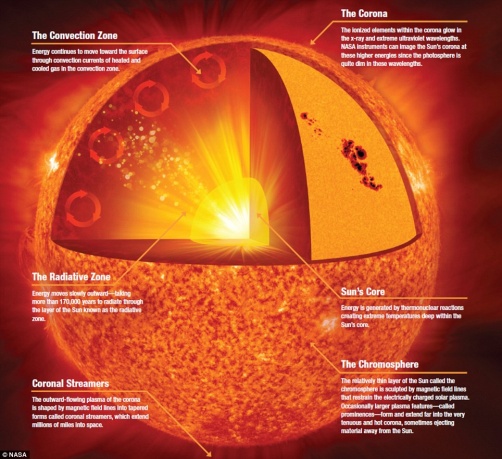 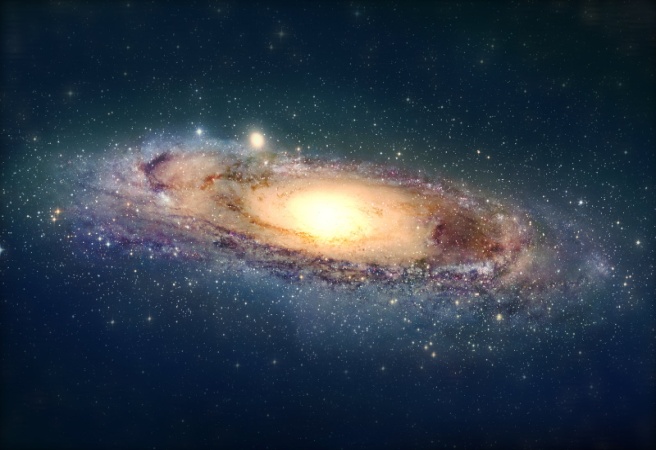 6. kapitolaHvězdy jako kuchařky
Cestou domu z muzea se Bertíkova pusa nezastaví. Proč, jak, kde, kdy? Když dorazí domu, maminka připravuje řízky s bramborovým salátem k večeři. Oba se začnou motat po kuchyni a tatínek duchapřítomně začne Bertíkovi vysvětlovat, že hvězdy jsou také takové kuchařky. Stejně jako na bramborový salát potřebujeme určité ingredience, tak abychom uvařili maminku nebo malého Bertíka, potřebujeme také nějaké. Všechny takové ingredience vznikají uvnitř hvězd. V jejich jádru, které je takovou velikánskou kuchyní vesmíru. Tatínek Berťovi vysvětlí, že k rozsvícení hvězd jsou potřeba jen dvě: vodík a helium, ale k vytvoření planet a života jsou potřeba všechny ostatní. Bertík se třeba skládá zejména z uhlíku, kyslíku, dusíku a čistě náhodou jsou tyto prvky (ingredience) ve vesmíru nejdostupnější. Bertíka mrzí, že není vytvořen z nějakých vzácných (například zlato), kterých je málo, protože vznikají při výbuchu supernov. Nicméně i ze zcela obyčejných ingrediencí se dá uvařit úžasná dobrota.
6. kapitolaHvězdy jako kuchařky
1) Opakování (Co je Slunce, kde se rodí, kde umírá a k čemu je nám dobré "světlo+teplo/energie")
2) Obrázek - průřez hvězdy (ukázat uprostřed jádro, které funguje jako taková kuchyně)
3) Žijeme díky hvězdám, které jsou takové vesmírné kuchařky a připravily ingredience, ze kterých jsme uvaření, poskládaní, vyrobení. Vše vzniká v jádru hvězdy
4) Vezmeme bramboru a začneme jí postupně krájet až dál nebudeme moci, aby si představili co je ATOM
5) ATOMY - Vodík a Helium (nejzákladnější ve vesmíru a stačí, aby se nám rozsvítila hvězdička)
6) Vysvětlit fúzi :-) Stejně jako pečeme v peci bábovku, tak je ve jádře obrovské teplo (všechny ty atomy tam létají a rychleji a rychleji čím víc je tepla - TŘEME RUCE, ABY SI JE ZAHŘÁLY, ČÍM RYCHLEJI,  TÍM VĚTŠÍ TEPLO VYTVÁŘÍME - a když letí dostatečně rychle, srazí se a tím se dva atomy vodíku spojí v jeden atom hélia. Když ve hvězdě dojde vodík, začne se slučovat hélium - vytvoří uhlík, kyslík atd. → Hvězda se začne zvětšovat a zahřívat.
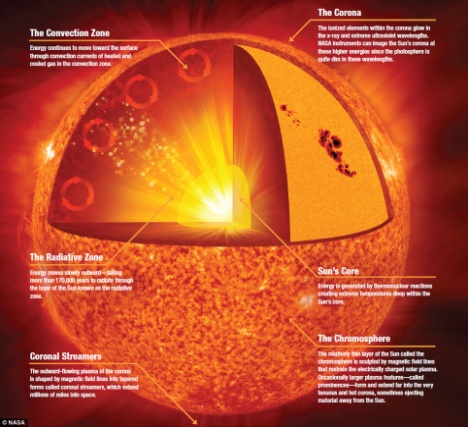 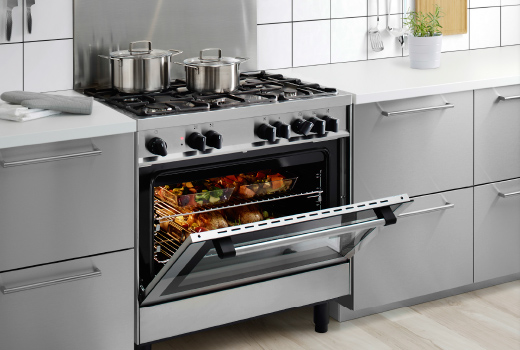 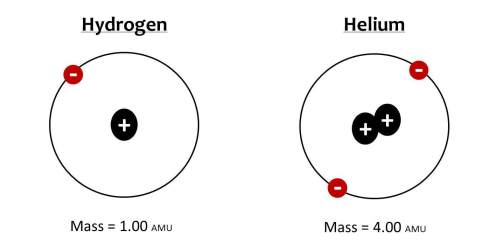 6. kapitolaHvězdy jako kuchařky
Větší hvězdičky vytváří víc prvků (ingrediencí) až po ŽELEZO, pak vybuchnou jako supernovy a rozhází všechny ty ingredience po vesmíru. Současně při výbuchu vznikne zbytek prvků (ingrediencí) Supernovy vytvoří ohromnou teplotu, výbuch trvá jen kratičkou chvíli, a proto je těch zbylých prvků málo a jsou vzácné.

		https://www.youtube.com/watch?v=PM9CQDlQI0A

7) POKUS s balónkem - natrháme si barevný papír na malé kousky, přiřadíme barvy vodíku a héliu, přidáme pár ostatních papírků - nafukujeme a komentujeme až nakonec necháme balónek vybouchnout, papírky se rozletí jako při supernově

8) Z čeho myslíte, že se skládá naše tělo, když jsme řekli, že z atomů
		VÝROBEK OBRÁZEK
9) Úplně všechno je z takových atomů složené - mohou si to představit jako, když staví LEGO, hrajeme si s legem
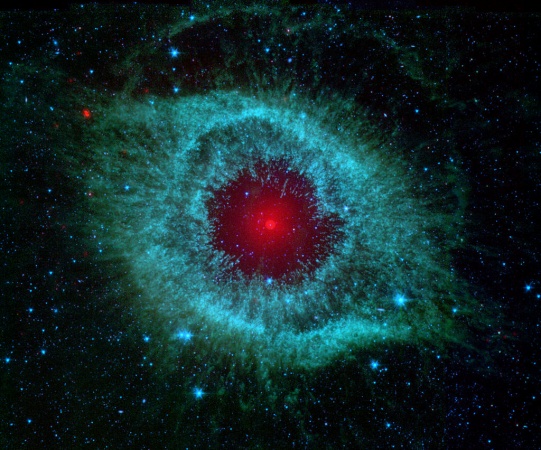 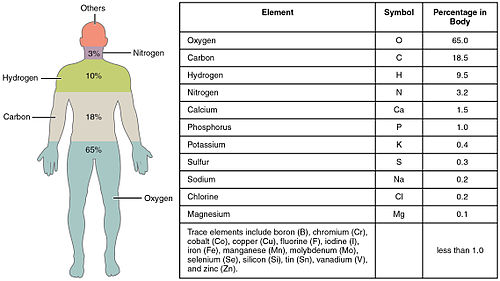 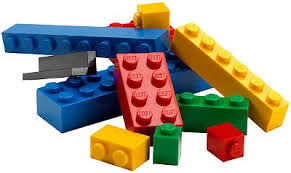 7. kapitolaProč máme den a noc?
Bertík ten večer padl jako zabitý. Usnul tak rychle, že si nebyl jistý, zda pouze zavřel očka nebo se mu už zdá sen. Vyletěl před dům a rovnou do rakety u lesíka. S Marťánkem odstartovali, aby si prohlédli planetu Zemi z vesmíru. Bertík Marťánkovi popisuje kontinenty a oceány a vypráví mu, co vše se dozvěděl na výstavě o Sluníčku. Marťánek si náhle všimne, že na Zemi zmizela Evropa. Bertík mu tedy vysvětlí, že se planeta Země otáčí kolem své osy a tím se střídá den a noc. Pomocí baterky ukazuje Marťánkovi jak se den a noc mění.
7. kapitolaProč máme den a noc?
1) Opakování Slunce (světlo, teplo, atomy)
2) Nakreslit na tabuli SLUNÍČKO a PŮLMĚSÍC	- kdy je vídáme (den a noc)
3) Co děláme přes den, co v noci? Co vidíme na obloze ve dne a v noci? Víte jak se mění den a noc?
4) VIDEO - Pohyb Slunce po obloze (říkáme, že vychází a zapadá) - sedíme, nehýbeme se a Slunce se pohybuje?

		https://www.youtube.com/watch?v=UN2RDobXhbg

5) POKUS č. 1 - posadit děti doprostřed místnosti, držet Slunce a ukázat jim pohyb slunce jak vypadá (obíhat je)
6) Slunce, ale stojí na místě, přišli byste na to, jak je možné, že takový pohyb vidíme? (nechat přemýšlet)
	POKUS č. 2 - otočit se jako tanečnice kolem dokola a dívat se pořád před sebe = Slunce, které stojí na místě se bude pohybovat stejně jako, když předtím seděly
7) VIDEO - Rotace Země

		https://www.youtube.com/watch?v=QI9ta7qkazU

8) Země se otáčí dokola kolem své OSY, ukázat jí na globu
9) UKÁZKA - globus a baterka = vysvětlit den a noc
10) Výrobek - den a noc
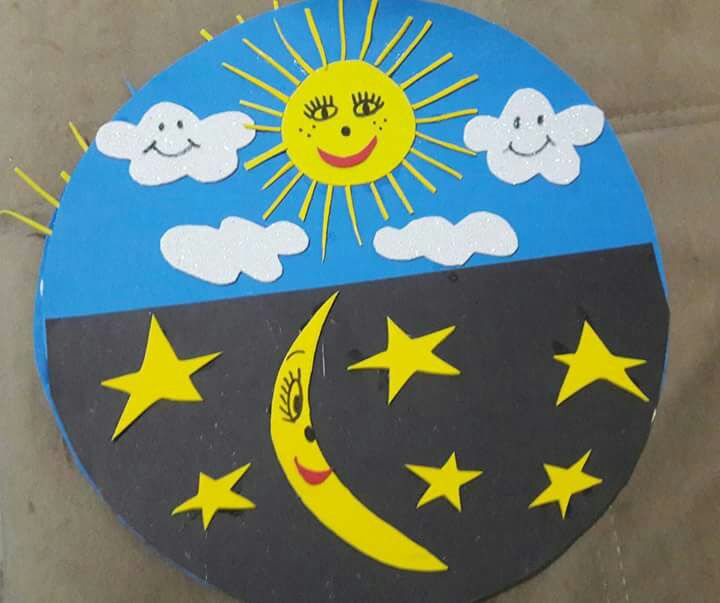 8. kapitolaProč se mění roční období?
Venku je ošklivo a Bertík smutně pozoruje dešťové kapky dopadající na okno jeho pokoje. Jsme uprostřed podzimu a většinu dní proprší, takže si nikdo nemůže hrát venku. Když přijde tatínek domu a najde Berťu u okna, začnou si povídat, že je podzim také důležitý, stejně jako všechna roční období. Ani jedno nelze urychlit ani zpomalit. Bertík se zeptá, jak se vlastně období mění. Tatínek sestaví malý model Sluneční soustavy a vysvětlí Berťovi, že se Země pohybuje po elipse kolem Slunce. Nechá Bertíka odhadnout, jak se roční období mění. Ten logicky odvodí, že když je Země nejblíže Slunce, bude léta a naopak. Tatínek ho pochválí, ale Bertík je smutný, že něco řekl špatně a nevěděl, načež ho tatínek upozorní, že by se nikdy neměl bát přiznat, že něco neví nebo něčemu nerozumí. Odpovědi jsou proto, aby se hledali, a proto si vše jednoduše pomocí modelu vysvětlí.
8. kapitolaProč se mění roční období?
1) Opakování SLUNCE - DEN A NOC - POKUS S BATERKOU
2) 4 Obrázky ročních období a nechat děti je identifikovat
3) Jak se období mění? Připomenout, že dny se mění díky otáčení kolem osy. Poradit oběh Země kolem Slunce
4) Planety neobíhají po přesných kružnicích, ale po elipsách (nakreslit na tabuli)
5) UKÁZKA - Obrázek Slunce, Země, provázek a dvě žluté šipky (tlustá + tenká)
	NECHAT DĚTI PŘEMÝŠLET a připomenout jim, že hvězdičky vydávají teplo jako topení nebo trouba (nebo cokoliv co sálá teplo, aby si na to mohli sáhnout)
		- určitě přijdou na to,  že v místech, kde je Země blíž na elipse bude větší teplo
6) Vysvětlit pokus za pomoci naznačené OSY ZEMĚ, která je nakloněná o 23 stupňů
7) POKUS s baterkou a globem, tam kde dopadá více světla (baterka dělá kolečko) je léto a na polokouli, kde světýlko vypadá spíše jako vajíčko je zima
	Zkusit pokus s papírem a baterkou, svítíme přímo = kolečko (obkreslíme ho), trošku baterku nakloníme a udělá se elipsa, obkreslíme jí taky atd.
8) Zadat šipky podle dopadu světla do modelu (tlustá = teplo na polokouli nakloněné ke Slunci, tenká = zima na polokouli odkloněné od Slunce
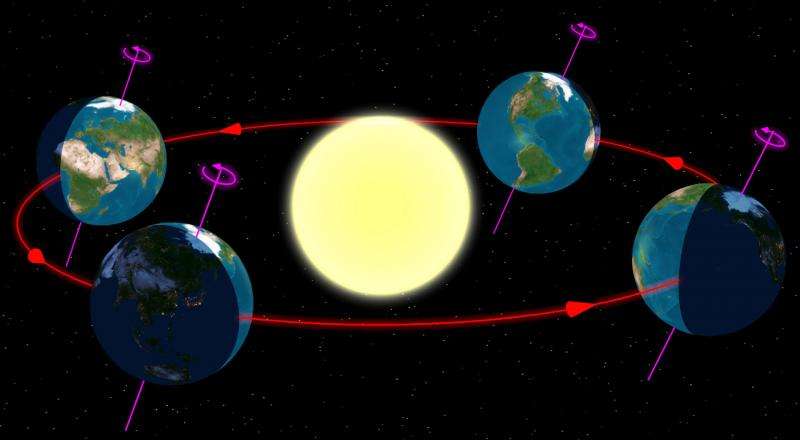 9. KapitolaZáhadná příroda a experimenty se světlem
Celá rodina sedí večer v obývacím pokoji. Bertík s maminkou hrají člověče a tatínek poslouchal televizní noviny. Náhle vyletí pojistky a musí zůstat při svíčkách. Tatínka napadne jak zabavit Bertíka. Vysvětlují si, jak funguje světlo. Letí od svého zdroje (od svíčky) stále rovně a vytváří stíny, když se o něco zarazí. Zkouší si nějaké pokusy se světlem, průhlednými a neprůhlednými předměty. Podívají se, jak se světlo láme při průletu nějakým materiálem (brčko ve skleničce s vodou, pokus se šipkou). Svět kolem nás je plný takových malých velkých záhad a je důležité neustále se dívat kolem sebe a ptát se.
9. KapitolaZáhadná příroda a experimenty se světlem
1) V rychlosti zopakovat den a noc + roční období
2) Navázat na "kdy je světlo, kdy tma?" - názorně ukázat v místnosti bez oken (záchod, koupelna) a hledat stíny
3) Světlo se pohybuje v přímých drahách dokud se o něco nezastaví
		UKÁZKA - Obrázek Slunce na zdi, na druhé straně místnosti větší plyšák, vést provázek od slunce k hračce a posvítit na něj baterkou, aby vytvořil stín. 
4) Zároveň se světlo pohybuje všemi směry od svého zdroje
		UKÁZKA - svíčka, kruh ze čtvrtky, rozhořet čajovku uprostřed a opravdu je osvětlená čtvrtka po celém obvodu
5) EXPERIMENT se stíny - baterka, knížka, hrneček a sklenička - prosvítit je na zeď
				= průhledné/neprůhledné věci
6) Pokud světlo proniká nějakým průhledným předmětem láme se
	EXPERIMENT - sklenička, voda a brčko
7) EXPERIMENT - Sklenička, voda a šipka na papírku

		https://www.youtube.com/watch?v=Xr_HsglFoFk

8) Výroba slunečních hodin, světlo se využívalo pro měření času (stín)
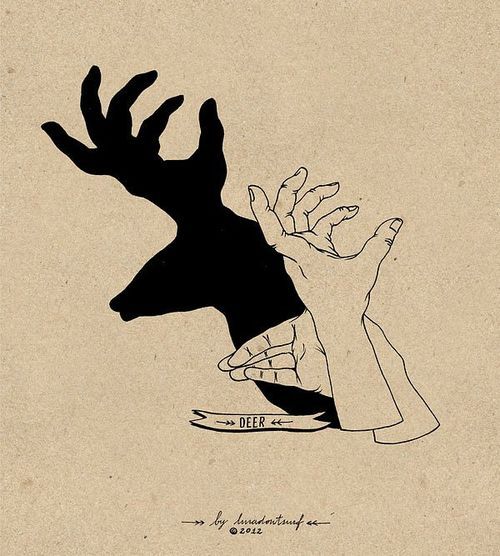 10. KapitolaCo je to duha?
Bertík si s Marťánkem vytvořili malou laboratoř z kokpitu své lodi, kde zkouší všechny možné experimenty. Venku začne pršet a Berťa zavelí, že se poletí hledat duhu. Po krátké chvíli skutečně duhu objeví a rozhodnou se letět až na její konec. Tam potkají člověka oděného pouze do pláště s kapucí. Jmenuje se Utnapištim a vypráví jim o velké potopě, kterou bohové na lidstvo seslali, protože bylo moc hlučné. Na konci příběhu Berťu vzbudí řinčení budíku a u snídaně o něm vyprávěl tatínkovi. Tatínek po snídani vysvětluje Bertíkovi, co duha ve skutečnosti je a jak vzniká. Vypráví mu o Isaacu Newtonovi a zkouší vytvořit duhu pomocí optického hranolu atd.
10. KapitolaCo je to duha?
1) Opakování (světlo ze Slunce, všemi směry, rovné dráhy, stín + LOM PŘI PRŮLETU - sklenička, voda a brčko)
2) Ukázat obrázek duhy, jen rychle, aby si nestihly zapamatovat barvy
3) Nechat je jmenovat barvy a připevňovat barevné papírky na tabuli
4) Kdy se duha tvoří? Co je k tomu k jejímu vzniku zapotřebí?
5) Přečíst příběh o Utnapištinovi nebo Noemově arše (lidé dřív takovým příběhům věřili)
6) Dnes věda, představit Isaaca Newtona a jeho pokus s optickým hranolem
7) Vytváření duhy pomocí optického hranolu
8) Popsat jak se duha tvoří v přírodě + vysvětlit, že z každé kapky k nám do očí dopadá vždy jen jedna barva

	https://www.youtube.com/watch?v=bG5dCUXUHsc

9) Nakreslit pokus s optickým hranolem
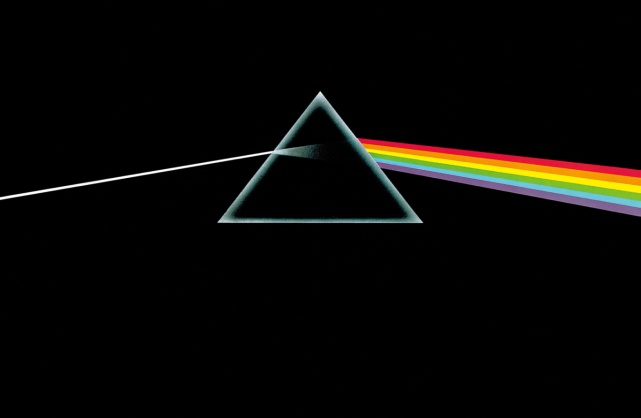 11. KapitolaCo je tedy světlo?
Bertík si připravuje fyzikální experiment do školy, kde se koná přírodovědná olympiáda. Chtěl by povídat o duze, a proto si vypůjčí tatínkův optický hranol. Ten se mu ale kvůli jeho zbrklosti podaří rozbít. S tatínkem tedy vymyslí experiment nový, který optický hranol nahradí. Vše funguje naprosto výborně. Bertík se po chvíli zeptá, co vlastně světlo je. Je tvořené z Fotonů a dříve si lidé mysleli, že je něco jako voda, která vyplňuje prostor. Ale ve skutečnosti se chová jinak. Sledují rozdíl mezi vodou a světlem (stíny a obtékání předmětů). Postupně se dopracují k tomu, že jednu podobnou vlastnost mají, mohou tvořit vlnky. Vyrobí si miniaturní dvouštěrbinový experiment, který Bertík spolu s alternativním optickým hranolem vezme do školy a úspěšně se zúčastní olympiády.
11. KapitolaCo je tedy světlo?
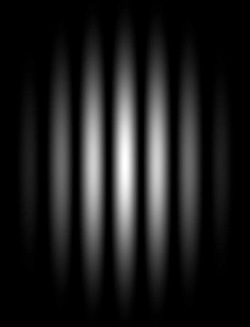 1) Opakování - nechat někoho udělat duhu s hranolem
2) Jak si duhu vyrobit doma? Např. CD
	Experiment: Mísa, malé zrcátko, izolepa, nůžky, čtvrtka a baterka
	https://www.youtube.com/watch?v=vXccpwytjL8
		
3) Co je to světlo? Dříve si mysleli, že jako VODA světlo vyplní prostor
4) POKUS - laser, šampon, vana + Voda v pet lahvi. Pohyb vody:
		LASER = ZASTAVÍ SE, VODA = OBTEČE (připomenout stíny)
5) Podobnost s vlnami, hodit kamínek do napuštěného lavoru nebo dřezu = ukázat vlnu
6) Popsat a ukázat Double-slit experiment (použít nějaké video)
		https://www.youtube.com/watch?v=fwXQjRBLwsQ

7) Vysvětlit ho na tabuli (dvě zvětšující se vlny, které se protínají) = dva kruhy vedle sebe se zvětšují a vytvářejí vlny
8) děti si to nakreslí (ať už pomocí nějakých různě velkých koleček nebo pomocí kružítka s pomocí)
12. KapitolaProč vidíme barvy?
Bertík s tatínkem lezou na půdu vytřídit nějakou veteš. Prohrabávají se starým haraburdím a objevují věci, ke kterým mají oba krásné vzpomínky. Tatínek najde foťák, kterým se kdysi takové vzpomínky uchovávaly. Navíc objeví staré fotoalbum, načež se Bertík zeptá, zda bylo kdysi všechno černobílé. Tatínek mu začne povídat o barvách a spojuje vše, co si řekli o světle a duze. Při povídání si pomáhá starou kytarou, kde Bertíkovi ukazuje, co je to frekvence a stejně jako tóny mají frekvence, barvičky také. Věci mají své barvy, protože jsou atomy, které je tvoří, schopné zbaštit všechny barvy duhy a vyplivnou pouze tu barvu, která jim nechutná (červené triko = vyplivne červenou a tu nakonec vidíme).
12. KapitolaProč vidíme barvy?
1) Opakování - duha z hranolu (zase někdo)
2) Současně při duze dát barevné obdélníky na tabuli v pořadí, v jakém se objevují
3) Stejně jako voda VLNY - pokus s lavorem, hodit = vlna
4) Jak bychom mohli ještě vytvořit vlny, VZÍT KYTARU a hrát na jedné struně různé tóny, zkracovat a prodlužovat struny... musí rozeznat frekvenci zvuku --- vysvětlit jednoduše čím se frekvence mění
5) Stejně s barvami. Zavázat za tabuli s barvami provázek, dát stejné barvy na zem odstupňovaně a nechat děti dělat vlny provázkem ROZDÍLNÉ FREKVENCE, aby si utvrdili jak každá barvička jinak vibruje
6) Jak ale vlastně vidíme barvy? Co se děje? 
	UKÁZKA: vezmu balónky barev duhy, dám do igelitového pytlíku = paprsek světla, který se skládá ze všech barev duhy. Sedneme do kroužku, házím dětem a vysvětlím, že když světýlko dopadne např. na modré tričko Filípka, tak atomy v tričku zbaští všechny barvičky duhy, kromě té modré, která jim nechutná a tu vyplivnou zpět. Když letí od trička, my si jí můžeme očíčkem prohlídnout.

7) Mixovat barvy dohromady (s káčou a barevnými papírky)
8) Vytvořit obrázek jak se barvy dají kombinovat
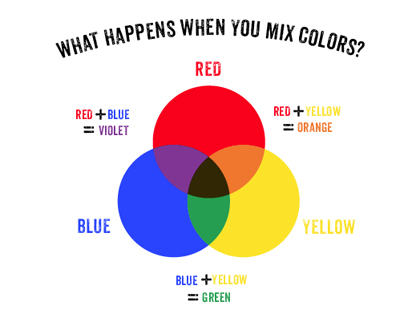 13. KapitolaCesta k počátku vesmíru č. 1
Tato a následující dvě kapitoly se odehrávají opět ve snu. Bertík Marťánkovi vypráví o barvách a po chvíli objeví tlačítko, které umožní přepínat různé filtry čelního skla rakety. Mohou tedy vidět věci, které by očima nemohli. Letí ke Sluníčku, prohlédnout si, jak vypadá v různých vlnových délkách. Zároveň se rozhodnou prozkoumat Sluneční soustavu, zda by něco zajímavého neobjevili. Na okraji Saturnových prstenců objeví, právě díky ultra-červenému filtru, kosmickou loď a v ní se seznámí s pány Albertem Einsteinem a Christianem Dopplerem. Ti klukům navrhnou, že by se mohli podívat, jak vlastně vesmír vznikl, kde všechno začalo. Protože je k takové výpravě potřeba znát spoustu věci, vypráví jim pan Doppler o svém výzkumu a popisuje jim jak funguje Dopplerův efekt. Mezitím se vydají zpět na Zemi, aby vyzvedli jejich přítele, který jim na jejich výpravě bude užitečný. Cesta je dlouhá, a proto jim pan Doppler vysvětluje, co je spektrum a jak funguje spektrometr.
13. KapitolaCesta k počátku vesmíru č. 1
1) Opakování, barvy duhy a ukázka s provázkem
2) Slunce a hvězdy i další frekvence - Infračervené a ultrafialové obrázky (hadi a včely), rentgen + dát poslechnout Slunce
		https://www.youtube.com/watch?v=GvMbUxqGuOc
3) Vidíme jen malou část celého spektra světla, co dopadne na zem 
	VIDEO: Slunce v různých vlnových délkách
		https://www.youtube.com/watch?v=6tmbeLTHC_0
4) Co ještě se pohybuje ve vlnách? Zvuk, pomoci si kytarou. Můžeme použít i video:
		https://www.youtube.com/watch?v=wvJAgrUBF4w
	Můžeme si je představit stejně jako světýlko, že se šíří ve vlnách od svého zdroje
		https://www.youtube.com/watch?v=tOJxVYfp4tQ	(0:30)
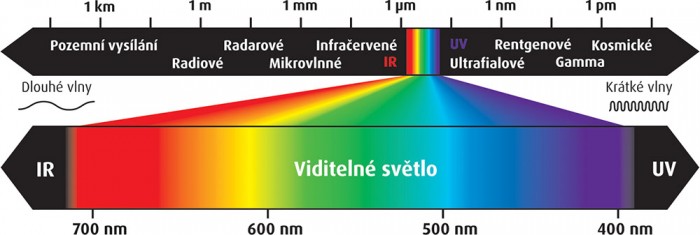 13. KapitolaCesta k počátku vesmíru č. 1
5) Pustit video 
	https://www.youtube.com/watch?v=xVMsAgHy_IY	(nejlepší 3:00)
		a zeptat se, zda si někdy všimli podobného zvuku, když projíždí policie, hasiči, sanitka
6) Pokus s píšťalou, pískat a běžet kolem nich, nejprve ukázat, jak zní zvuk, když jsme na místě, pak běžet
7) Ukázat co se děje na pružině
8) Pokus s pružinou a píšťalou, přivázat k sobě 2 pružiny a jít a pískat, přední se bude zkracovat, ta na zádech se bude prodlužovat
9) A jak to vypadá přesně? VIDEO (proklikat jen ukázky)
	https://www.youtube.com/watch?v=ABrqErYmuwc&t=127s

10) Výrobek - předstříhat a v hodině jen nalepit
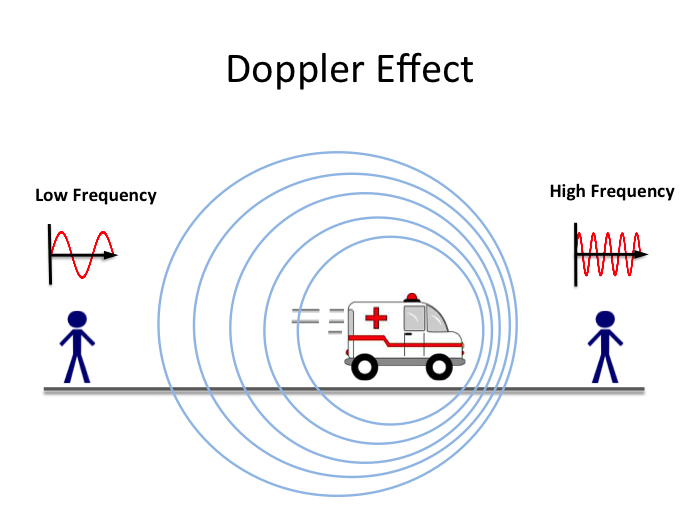 14. KapitolaCesta k počátku vesmíru č. 2
Pan Einstein, jako starý vesmírný vlk, s přehledem přistane na hoře Mount Wilson v Kalifornii. Ano, Edwin Hubble je tím vědcem, kterého letí vyzvednout. Po uvítání kluky provede jednou z nejslavnějších vesmírných observatoří a vypráví jím o svém výzkumu. Svým vyprávěním jim spojí Dopplerův efekt s barvami a rozpohybuje vesmír. Během vyprávění také udělá pár narážek na Einsteina. Na konci rozhovoru se dopracují až k teorii velkého třesku, kdy pohyb vesmíru přirovná k filmu, který lze přetočit. Zatímco si kluci hrají s balónkem (nafukují a vyfukují vesmír). Einstein, Doppler a Hubble se domlouvají, jakým způsobem by loď dopravili až tam, kde vesmír začal.
14. KapitolaCesta k počátku vesmíru č. 2
1) Opakování - zvuk i světlo se pohybuje ve vlnách - EXPERIMENT píšťala
2) Znovu nechat děti udělat z papírků duhu na tabuli a mluvit o tom, že se také nazývá SPEKTRUM
3) Z čeho se skládáme? ATOMY, je jich asi 92, každý by se vyznačoval jinou barvičkou
	UKÁZKY:	rozřezávání brambory
			 znovu jak vidíme barvy (igelitový pytlík a míčky duhy)
4) Pomocí spektrometru můžeme sledovat z jakých atomů se skládají různé věci (trička, hvězdy, planety atd.) - nakreslit spektrum na papír
5) Naplnit velký igelitový pytel do koše barevnými balónky a říci, že je to hvězda složena z různých atomů. Spočítáme balónky a rozdělíme podle barev. Pomocí různě tlustých černých proužků vytvoříme na spektru tzv. čárkový kód. Nejvíc míčků jedné barvy bude vyznačeno nejsilnějším černým proužkem.
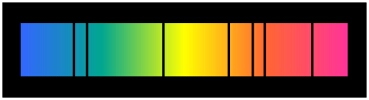 14. KapitolaCesta k počátku vesmíru č. 2
6) Galaxie obrázky + video, průlet galaxie
		https://www.youtube.com/watch?v=4vxpTIWCKFs 
7) Galaxie se od nás vzdalují, stejně jako zvukové vlny, tak se roztahují a smršťují - EXPERIMENT S FLÉTNOU, ale teď nalepit na tričko dopředu modrou a na záda červenou
8) UKÁZKA - BIG BANG (toaletní papír, provázek a galaxie)
9) Výrobek – Big bang
10) Rozdat domů papíry se spektrem a polité tuží, aby si něco vyřezaly (nakreslily)
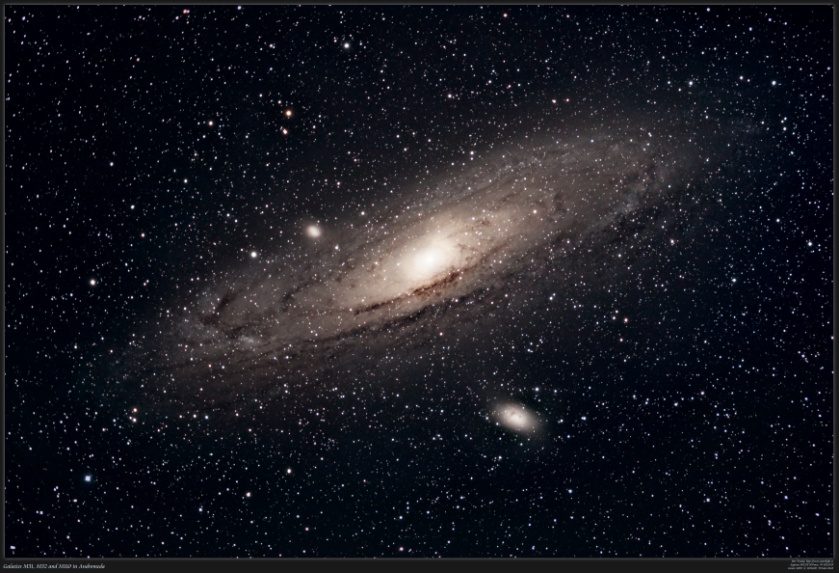 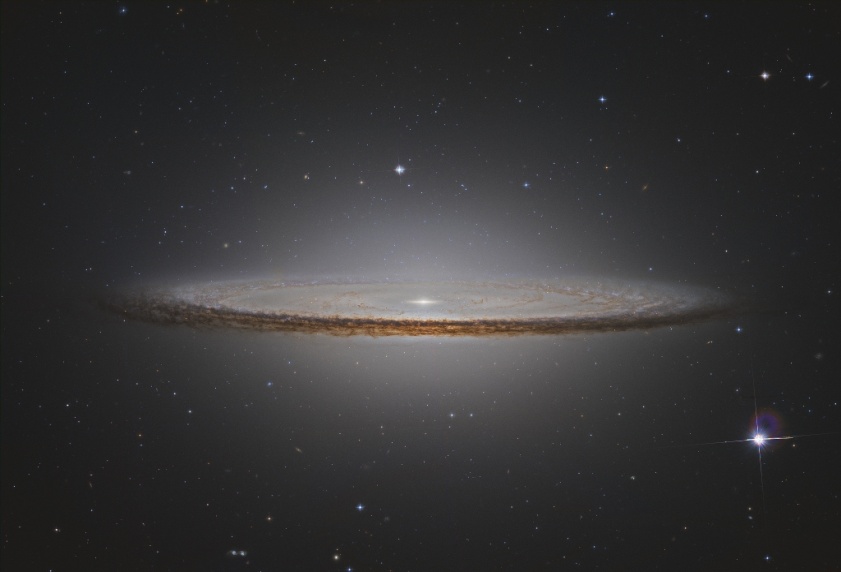 15. KapitolaCesta k počátku vesmíru č. 3
Pánové Einstein, Doppler a Hubble sedají k výpočtům, dle kterých chtějí přenastavit motory vesmírné lodi, aby byla schopna dosáhnout rychlosti vyšší než rychlost světla (kapitola obsahuje upozornění, že se jedná o sen a ve skutečnosti RS přesáhnout nelze). Kluci je pozorují, jakým způsobem se dorozumívají. Čísla, čáry a písmena, která nedávají smysl jim pro komunikaci úplně postačují. Pan Einstein jim povídá o matematice, která je jazykem přírody a my se díky ní můžeme přírody zeptat na spoustu otázek. Nakonec se dopracují k potřebným výsledkům a vyběhnou z observatoře upravit motory lodi. Kluci mezitím pozorují galaxie. Náhle přiběhne pan Doppler a nažene je do rakety. Pan Einstein jim vysvětlí, že se nebudou pohybovat prostorem, ale jen v čase. Doletí až do chvíle, kdy se po vesmíru rozletělo první světlo (Kosmické mikrovlnné záření). Pomalu se vrací časem do budoucnosti, načež jsou svědky rození a umírání prvních obřích hvězd a jejich kupení do galaxií. Bylo to nádherná podívaná až do chvíle, kdy se Bertík drčením budíku vzbudil. Nejprve se snažil rychle znovu usnout, ale potom si uvědomil, že má ten den celé dvě hodiny matematiky ve škole.
15. KapitolaCesta k počátku vesmíru č. 3
1) Zopakovat ukázku velkého třesku a prohlédnout obrázky, které vyřezaly do tuže doma
2) Vše tedy muselo začít, ale kde? UKÁZKA S TEČKAMI, zeptat se, kde si myslí, že je střed/začátek
3) Vše se dodnes od sebe vzdaluje, na tečkách počítat rychlost vzdalování
	UKÁZKA: balónek s tečkami
	VIDEO: HUBBLŮV ZÁKON z vnější
			https://www.youtube.com/watch?v=e6G2Z6iD-9M
4) Vyprávět příběh o vzniku vesmíru s předkreslenými a vystříhanými obrázky, výbuch supernovy ukázat(balónek + barevné papírky) a další experimenty, které jsme již dělali (podle času)
	VIDEA		Jak se vytvořila Mléčná dráha
			https://www.youtube.com/watch?v=MncUDWhPB_E
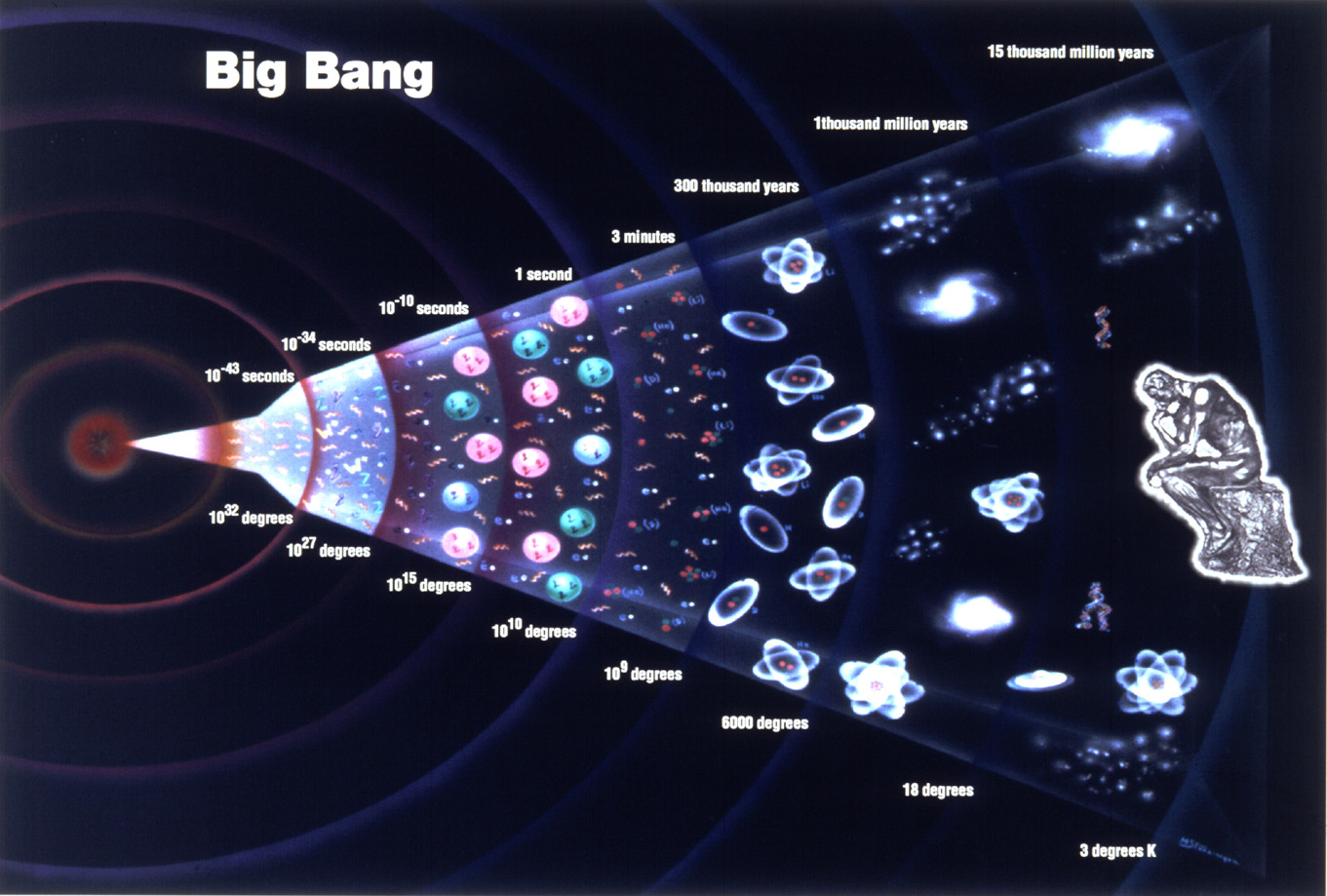 15. KapitolaCesta k počátku vesmíru č. 3
Vizualizace velký třesk - síť galaxií
		https://www.youtube.com/watch?v=4jXVDeUHMSA
		Multiverse
		https://www.youtube.com/watch?v=Zxcj1f78dX4
	+ OBRÁZEK Kosmického mikrovlnného záření
5) Jednoduché počítání s různými předměty, poznávání čísel = zdůraznit, jak je důležité umět počítat
6) Nakreslit pomocí vodovek (+ čtvrtka potřená vodou) Kosmické mikrovlnné záření
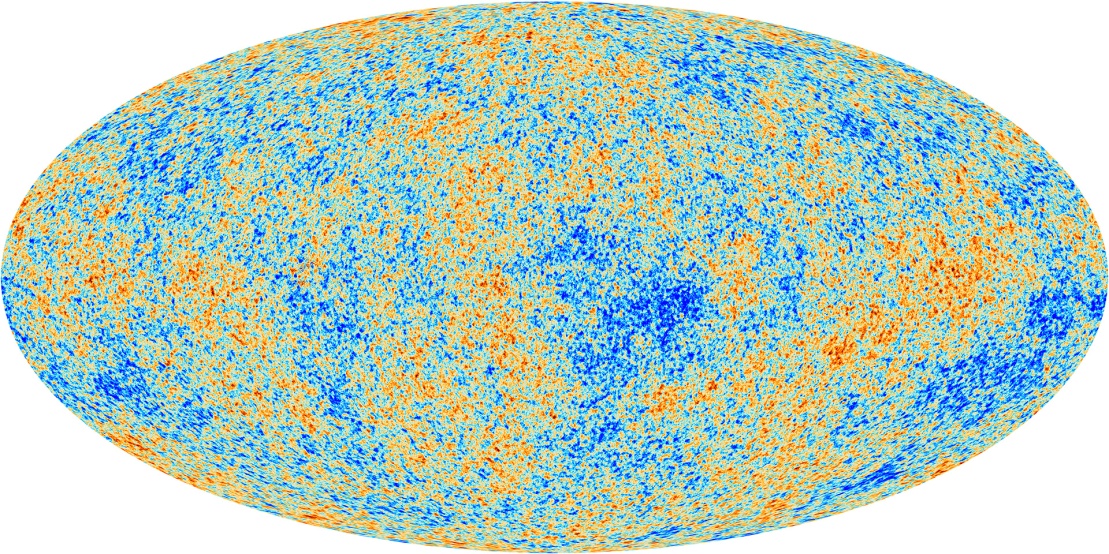 16. KapitolaSilvestrovská noc
Bertík s maminkou, tatínkem a babičkou slaví Silvestra. Kapitola opakuje proměnu dne a noci a znovu vysvětluje rok.
16. KapitolaSilvestrovská noc
1) Povídání o Vánocích a Silvestru
2) Co se přesně děje? Rok slaví rok. Zopakovat.
	UKÁZKA: Velký míč a ten obíhat. Vysvětlit pomocí narozenin a nechat děti oběhnout míč podle toho, kolik jim je let
	VIDEO: https://www.youtube.com/watch?v=z8aBZZnv6y8
		  ne, každá planeta má stejný rok
3) Zopakovat střídání dne a noci
4) Ukázat na globu, kde slaví Silvestr jako první (Samoa) a pomocí baterky ukázat, kdy a kde slaví postupně Silvestr na celé Zemi
5) EXPERIMENT – karafa, voda, olej a barvivo
		https://www.youtube.com/watch?v=JgNOuNh0Okg
			zakreslit si na čtvrtky barvičky
6) Video s nejlepšími ohňostroji roku
7) EXPERIMENT Odpálit raketu pomocí jedlé sody a octa
	https://www.youtube.com/watch?v=SxZuQQ1Rdxg
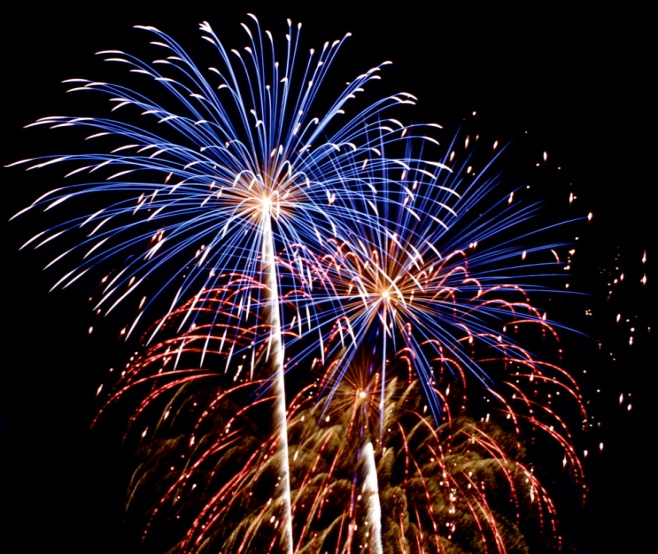 17. KapitolaKde bydlíme a co všechno v tom velkém vesmíru najdeme
Bertík se s tatínkem vydají na noční pozorování hvězd a planet na tajnou 'observatoř'. Po vcelku dlouhé túře dorazí na rozlehlou louku se starým posedem uprostřed, který jim bude jako observatoř sloužit. Ještě než vybalí teleskop, všimne si Bertík hustého pruhu hvězd na nebi. Tatínek mu vypráví o Mléčné dráze, kolik v ní je hvězd a co se skrývá v jejím středu. Dále mu vysvětlí, že vesmír je daleko větší a obsahuje více galaxií, přičemž zmíní pana Edwina Hubbla, Hubblův teleskop a zopakuje v rychlosti, co se Bertík dozvěděl v předchozích kapitolách. Stejně jako se Bertík musel naučit svou adresu domů, mu tatínek prozradí také naší vesmírnou adresu.
17. KapitolaKde bydlíme a co všechno v tom velkém vesmíru najdeme
1) Opakovat – kde žijeme, kde se Země nachází
2) VIDEO Průlet Sluneční soustavou: 
	https://www.youtube.com/watch?v=vI2ZsIw0iWU
 3) Co je ještě ve Sluneční soustavě? Komety, pás ateroidů mezi Marsem a Jupiterem, měsíce
4) Naše Sluneční soustava je v galaxii, která se nazývá Mléčná dráha (obrázek pohled ze Země – původně si mysleli, že "Řekové", že je to bohyně Hera kojící Herkula – nebyl její syn)
5) Galaxie také není střed, Edwinn Hubble objevil, že mlhoviny jsou také galaxie. Andromeda nejblíže. Střet.
	https://www.youtube.com/watch?v=PrIk6dKcdoU
	https://www.youtube.com/watch?v=qnYCpQyRp-4&t=74s	(pohled ze Země – 3:01)
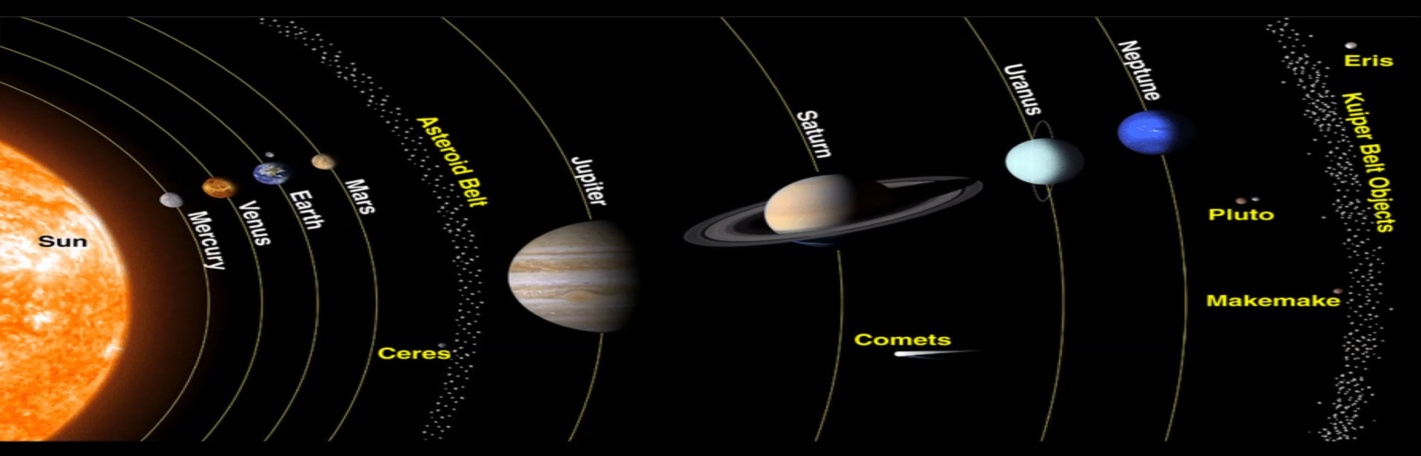 17. KapitolaKde bydlíme a co všechno v tom velkém vesmíru najdeme
6) Ve středu galaxií jsou černé díry (zhroucené hvězdy, pokus s balónkem – gravitace, a exploze, výbuch a zhroucení)
	https://www.youtube.com/watch?v=Hn_loFgGbEE 	(0:30)
7) Takže naše vesmírná adresa je... (můžeme použít obrázky a poskládat je do formy adresy dopisu)
8) VIDEO o velikosti vesmíru
	https://www.youtube.com/watch?v=1Eh5BpSnBBw
 9) Prezentace Hubblova hlubokého pole
 10) vybarvit si Hubblův teleskop
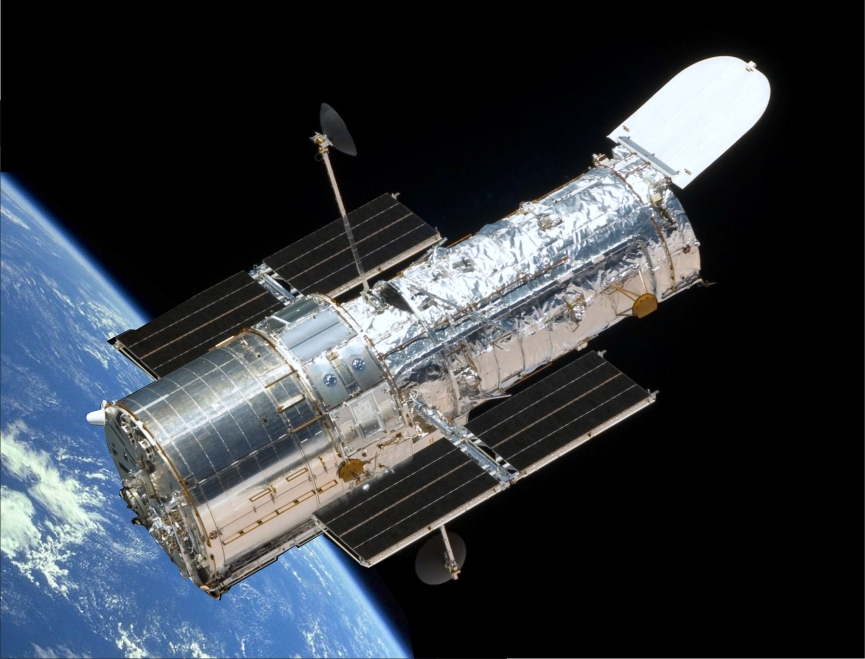 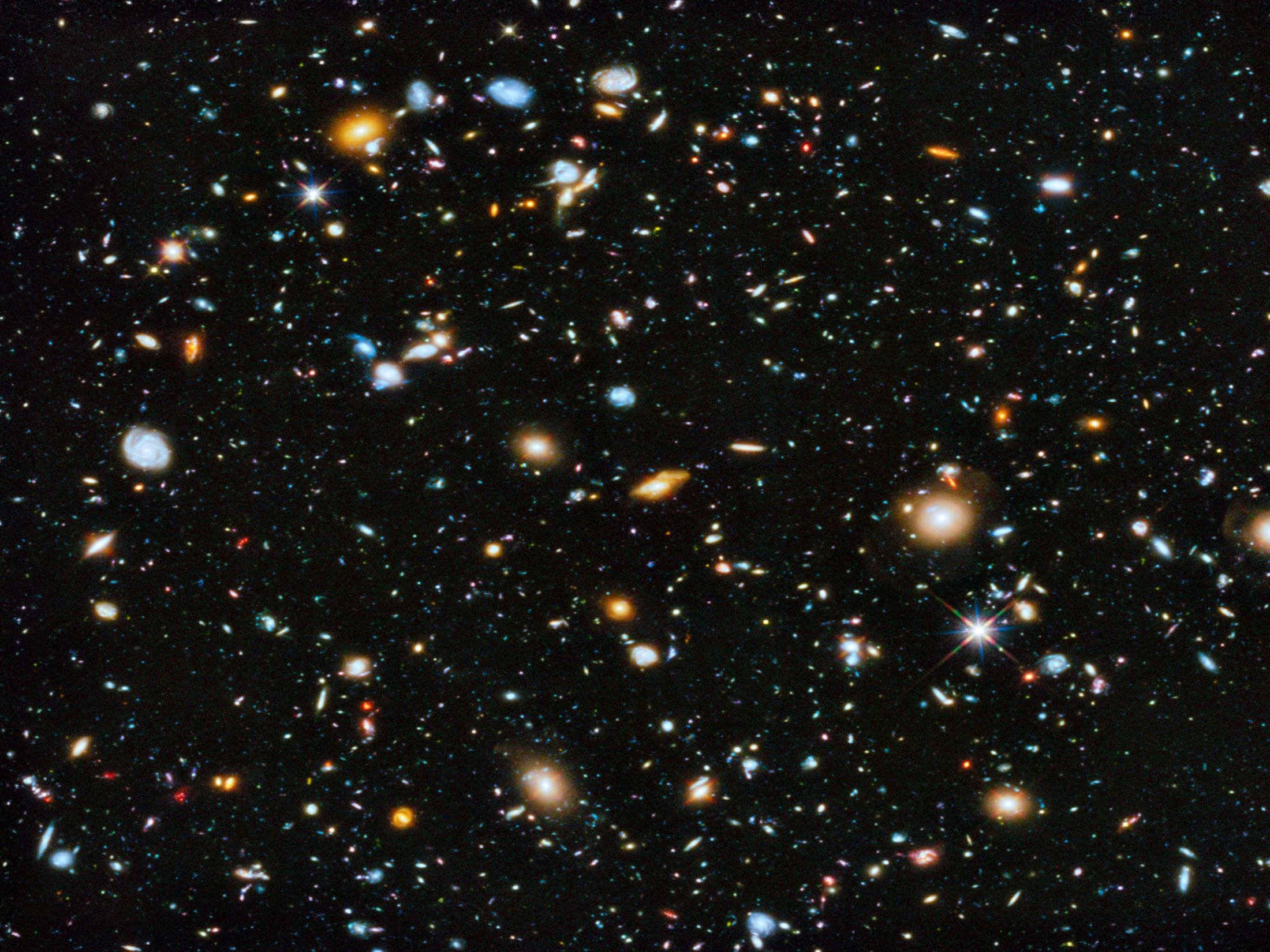 18. KapitolaDo hlubin vesmíru po stopách mimozemšťanů
Tato kapitola navazuje na předchozí. Tatínek s Bertíkem se vrací domů z nočního pozorování a Bertík nepřestává být fascinovaný Mléčnou dráhou a počtem hvězd. Tatínek mu ukáže snímek Hubblova hlubokého pole, který má vyobrazený na zadní straně atlasu hvězd a začne vyprávět, jak tato fotografie vznikla. Bertík se zeptá, zda je ve vesmíru ještě někdo, když je takhle velký. Tatínek mu proto vysvětlí, jakým způsobem hledáme planety, na kterých by mohl vzniknout či být život jak jej známe. Povídají si o sondě Kepler a zkouší pokusy, které sonda provádí při svém hledání.
18. Kapitola Do hlubin vesmíru po stopách mimozemšťanů
1) Zopakovat, co vše najdeme ve Sluneční soustavě a Hubblovo hluboké pole
2) Obrázek oblohy ve městě a obrázek oblohy bez světelného znečištění
3) Kolik myslíte, že je planet ve vesmíru? Má každá hvězda svojí? Kolik?
	UKÁZKA - Přinést sůl nebo cukr a naznačit znovu velikost vesmíru, každé zrnko hvězda (písek, pláže)

4) Ukázat znovu na obraz. To vše nám vyfotil Hubblův teleskop, ale družic máme víc – např. Sonda Kepler. Co dělá?
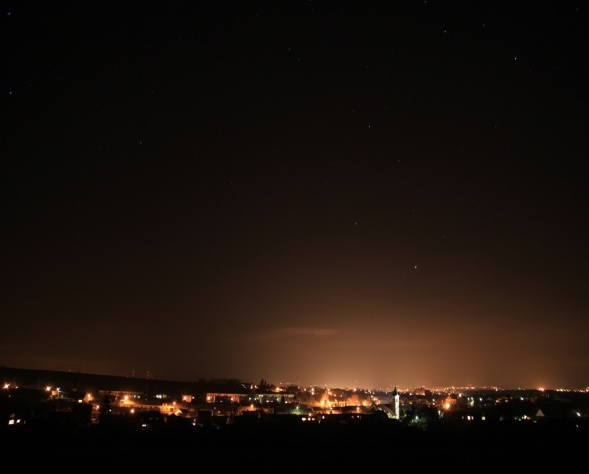 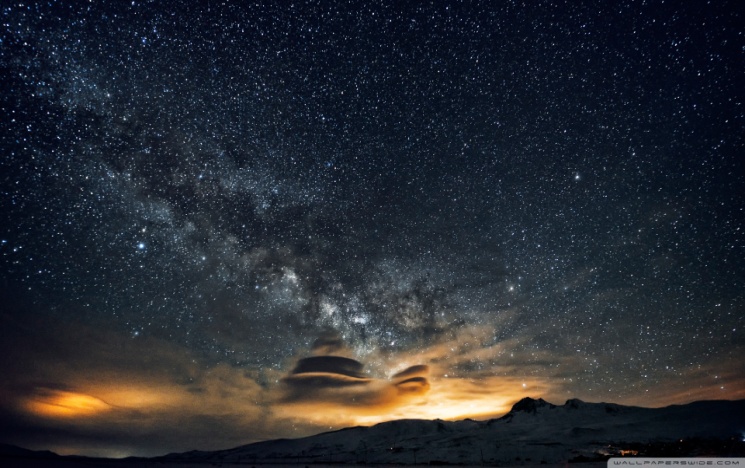 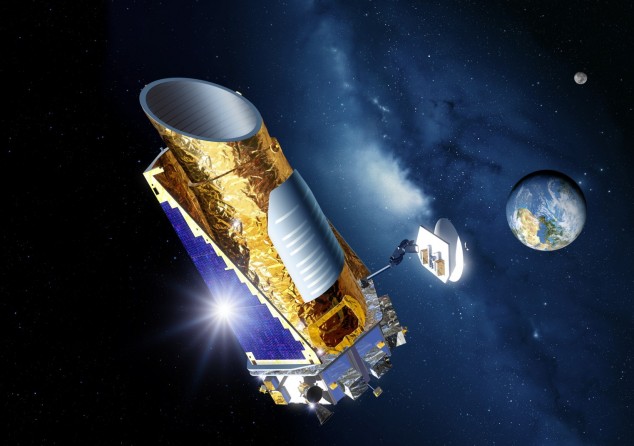 18. Kapitola Do hlubin vesmíru po stopách mimozemšťanů
5) Jak se hledají planety?
		UKÁZKA: 	Planeta při oběhu pohybuje hvězdou
			Světlo problikává
6) Kolik je tedy planet? Skoro každá hvězda má nějakou
7) Mohou někde být mimozemšťany? Vždyť je vesmír tak rozlehlý.
	VIDEO: https://www.youtube.com/watch?v=w4ra-M6Rwfg
8) Nakreslit mimozemšťana (našeho Marťánka, jak si ho představují)
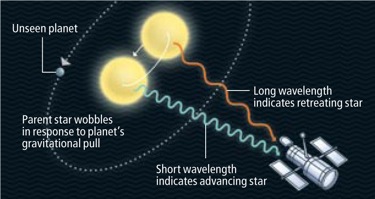 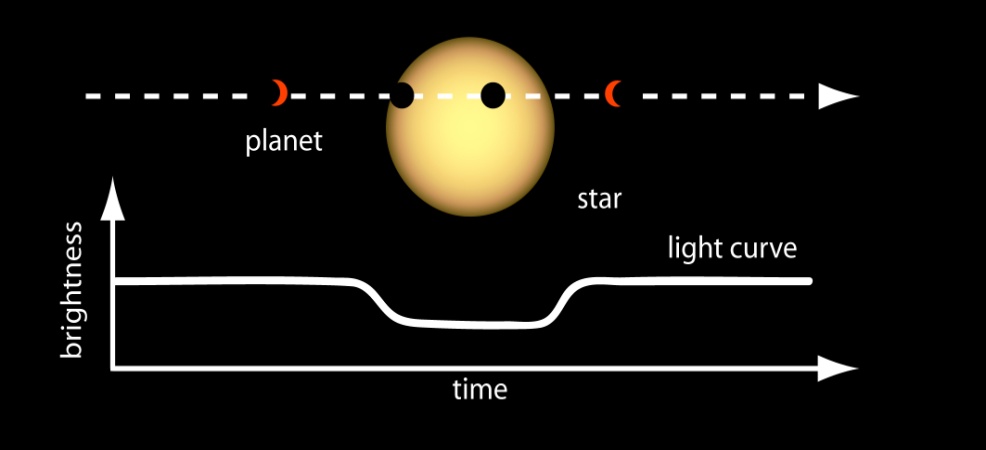 19. KapitolaVesmírný vzkaz v lahvi
Bertík vypráví Marťánkovi o obrázku Hubblova hlubokého pole a velikosti vesmíru. Vše, co vidí na tom obrázku už nejspíše neexistuje, dívají se totiž do minulosti, protože světlu trvá spousta let než k nám doletí. Najednou oběma dojde, že vůbec neprohledali všechny planety Sluneční soustavy. Co kdyby tam skutečně někdo žil? Bylo by skvělé najít další kamarády. Hledání je nakonec bez úspěchu a když už to chtějí za Plutem otočit a vrátit se zpět, málem se srazí s nějakou vesmírnou lodí. Když jí dohnali, zjistili, že to není loď, ale sonda Voyager, kterou Bertík identifikoval podle obrázků ve své chytré knížce. Píše se v ní také o nějakém vzkazu, který lidé ze Země poslali do vesmíru, aby si jej někdy někdo mohl prohlédnout, přečíst a poslechnout. Bertík vleze do skafandru a přinese z Voyageru Zlatou desku, kterou následně oba kluci pořádně prozkoumají.
19. KapitolaVesmírný vzkaz v lahvi
1) Opakování, jak se najdou planety a ukázka hluboké pole
2) Naznačit: když se díváme do vesmíru, díváme se do minulosti, vše se počítá na čas, za jak dlouho uběhne světýlko z bodu A do bodu B... Měsíc 1s, Slunce 8min, Neptun 4 hodiny a nejbližší hvězda? Proxima Centaury - 4,22 roku
		Většina galaxií na tom obrázku už dnes neexistuje (zopakovat smrt hvězdiček)
			VIDEO: srážka galaxií 	https://www.youtube.com/watch?v=PrIk6dKcdoU

3) Kdybychom tedy chtěli hledat mimozemšťany, tak můžeme jen pomocí světla - dívat se a volat, protože doletět by nám trvalo moc dlouho. Připomenout vlnky, světlo a rádio (SETI)
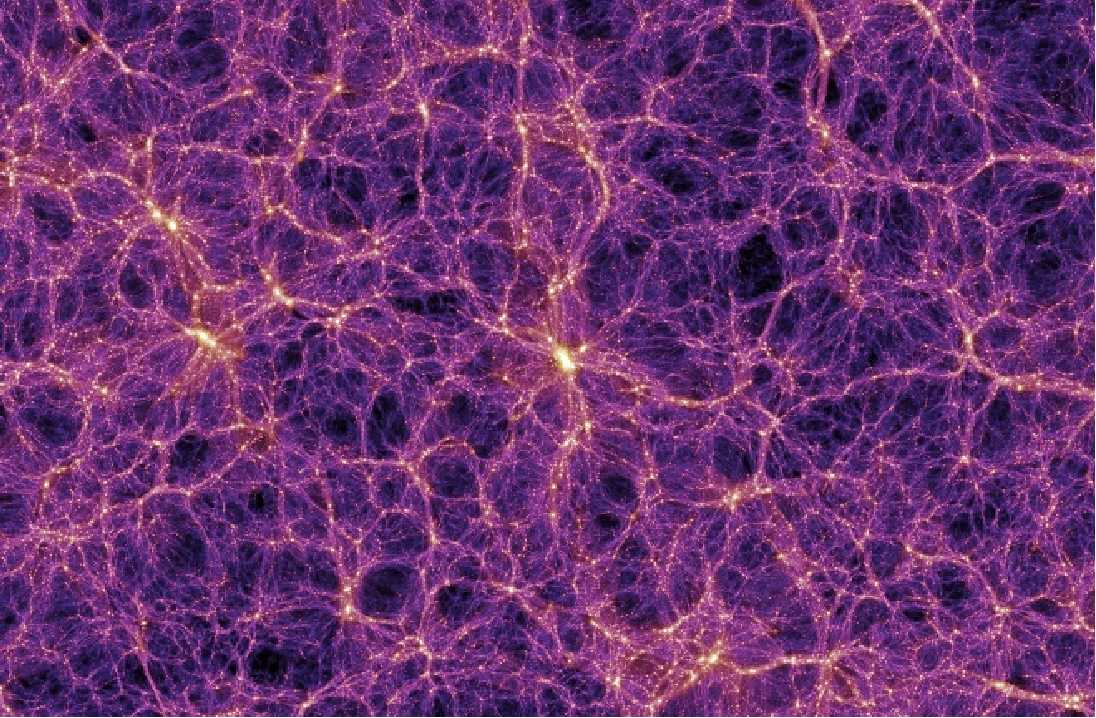 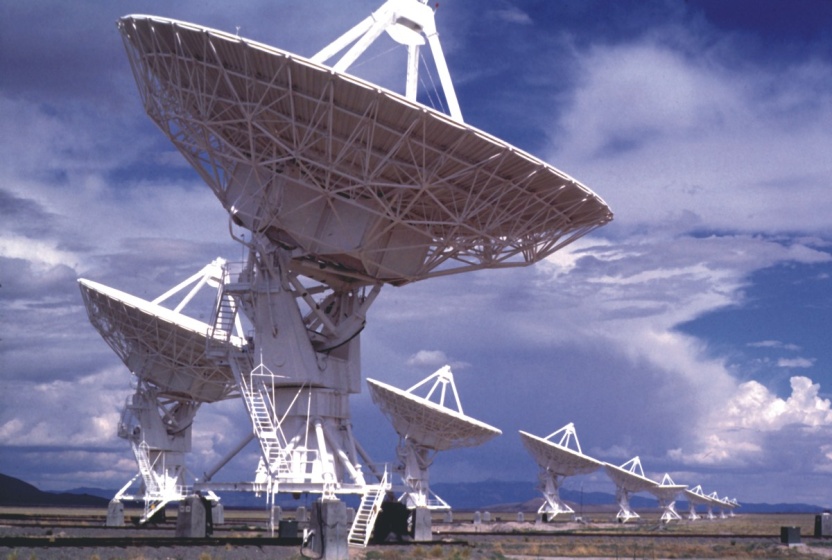 19. KapitolaVesmírný vzkaz v lahvi
4) Ale také jsme vyslali do vesmíru zprávu - VOYAGERy - Golden Message (Zlatá deska s poselstvím) v roce 1977
		VIDEO: start raketoplánu: https://www.youtube.com/watch?v=OnoNITE-CLc
5) http://www.goldenrecord.org (prohledat a poslechnout si hudbu, zvuky, ČESKÝ POZDRAV, obrázky)
6) vybarvit si ZPRÁVU (podobné zprávám, které kdysi posílali ztroskotaní námořníci v lahvích)
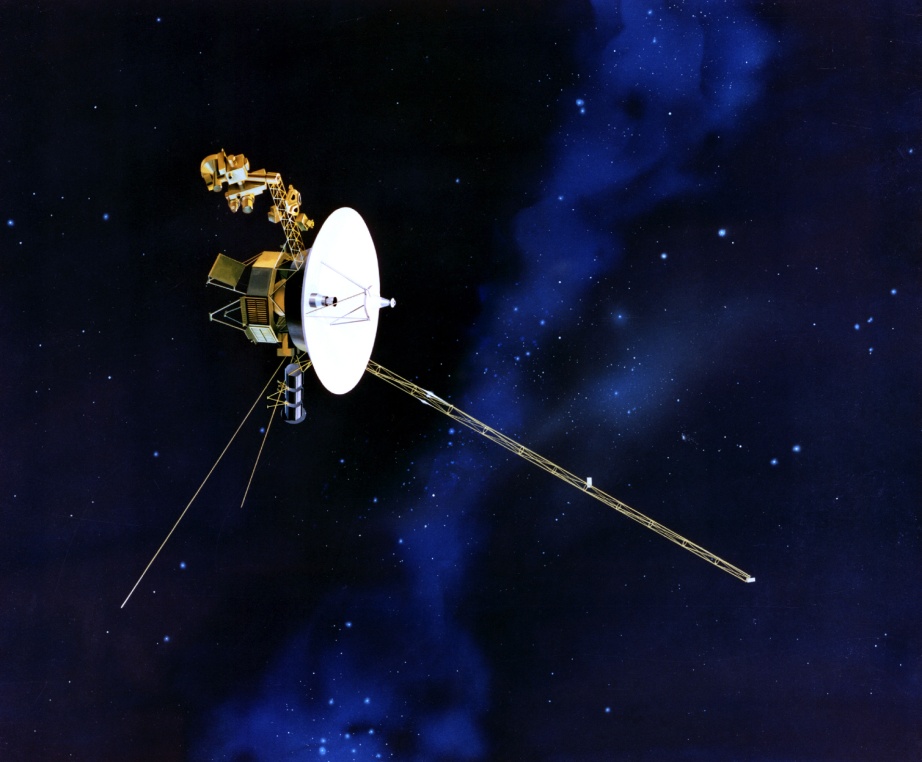 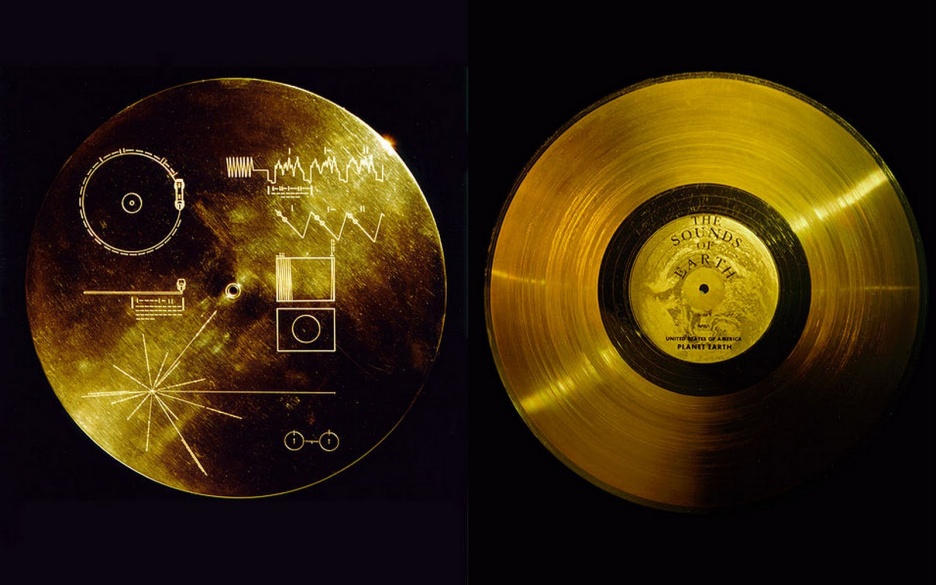 20. KapitolaKomety
Bertík opatrně vrací Zlatou desku na palubu Voyageru a vrací se zpět na palubu. Když se rozloučí s Voyagerem a chtějí se vydat na zpáteční cestu zjistí, že nedovedou rozeznat, kde je naše Slunce. Tak daleko v mezihvězdném prostoru jsou. Otočí tedy loď a nazdařbůh letí zpět. Naneštěstí se ani jedna z hvězd, které vypadají všechny stejně, nepohybují a tudíž si nejsou jistí, zda letí či stojí. Náhle minou kus skály letící vesmírem, kolem které krouží malá raketa. Dva její piloti se klukům představí jako Jan Oort a Edmund Halley, kteří studují planetky a komety Oortova oblaku. Oba astronauti klukům vysvětlují, že se právě nachází u hranic Sluneční soustavy a jak fungují komety. Nakonec se letí k jedné takové kometě podívat.
20. KapitolaKomety
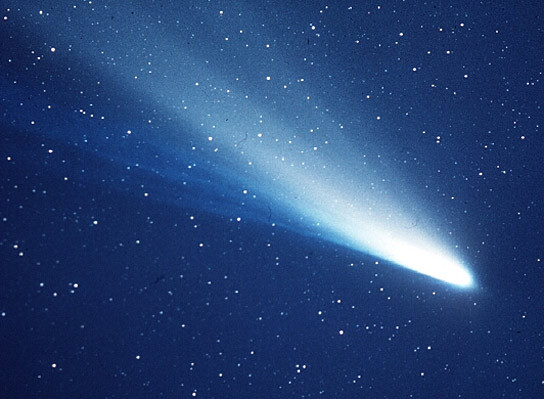 1) Opakování, co všechno najdeme ve Sluneční soustavě
2) Ukázat si, kde je pás asteroidu, Kuipperův pás a Orthův oblak
	Orthův oblak
	https://www.youtube.com/watch?v=BeRFUstzG0o
	Kuiperův pás
	https://www.youtube.com/watch?v=8nF4yFgA4rQ
3) Co je to padající hvězda. Co je to kometa?
4) Kde se komety berou? Jaký je rozdíl v oběžných drahách planet a komet?
5) Nakreslit ELIPSU pomocí gumičky a fixy
6) Rozdíl: zmrzlá kometa a kometa s ohonem UKÁZKA s modelem komety
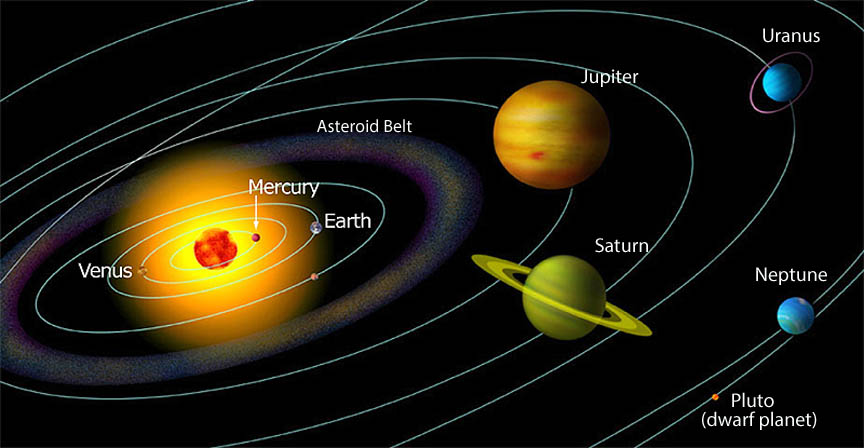 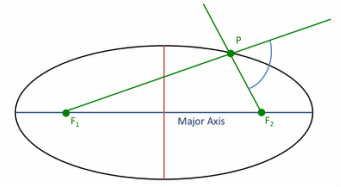 20. KapitolaKomety
7) Vysvětlit proč se ohon zvláštně otáčí (není vzduch, sluneční vítr) – UKÁZKA pomocí fénu
8) Výroba komety	https://www.youtube.com/watch?v=gqFb19whY08
9) Rosetta - sonda vyslaná na kometu, studují JI vědci
		start Rosetta + let
		https://www.youtube.com/watch?v=IiEjQSNUiG4
		Rosetta přistání + fotky
		https://www.youtube.com/watch?v=bJgsoHdP9Fk
10) VIDEA Komet
		Hale-Bopp Kometa https://www.youtube.com/watch?v=f2mPlWMpS4U
		10 nej https://www.youtube.com/watch?v=XcEq9O94tLo
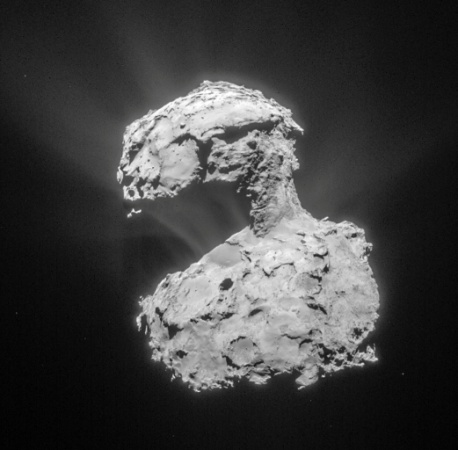 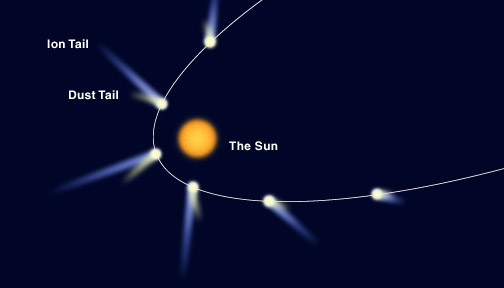 Zdroje
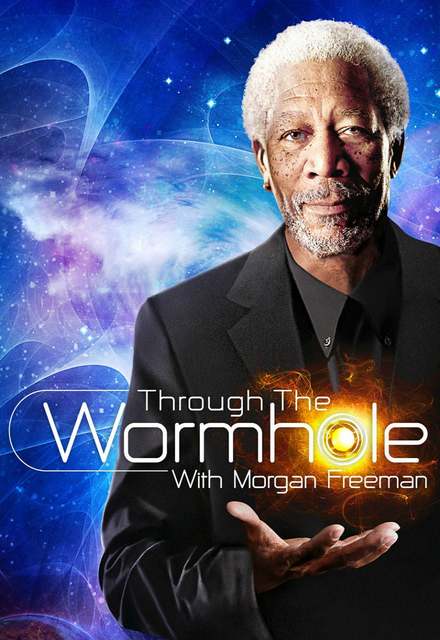 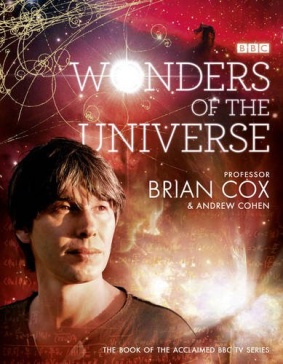 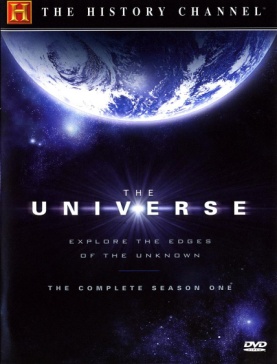 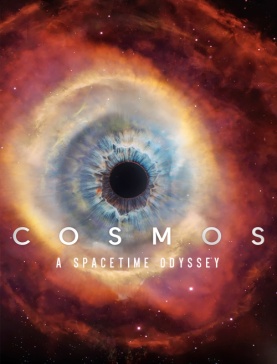 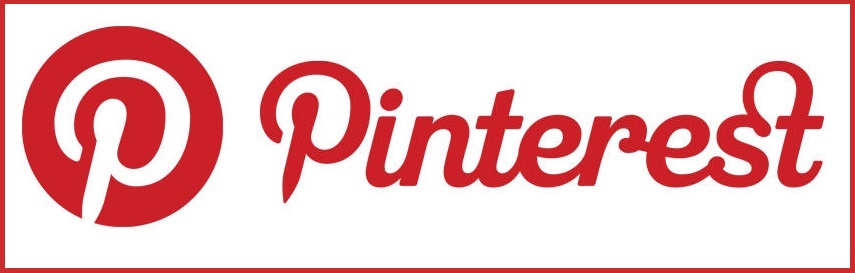 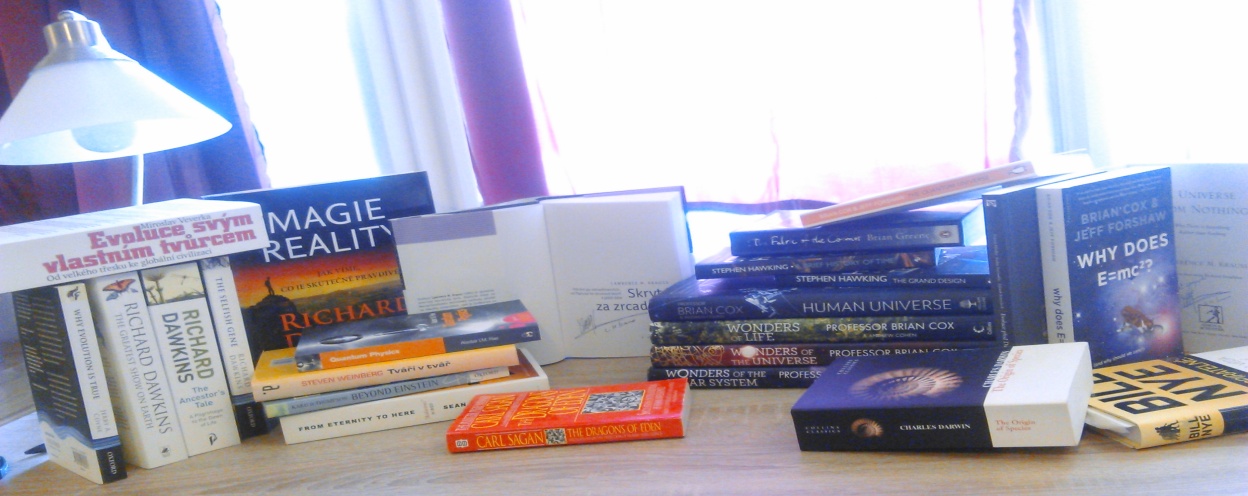 Stane se i několikrát za hodinu,
že nebudou vědět,
o čem mluvíte…
ale budou to milovat 
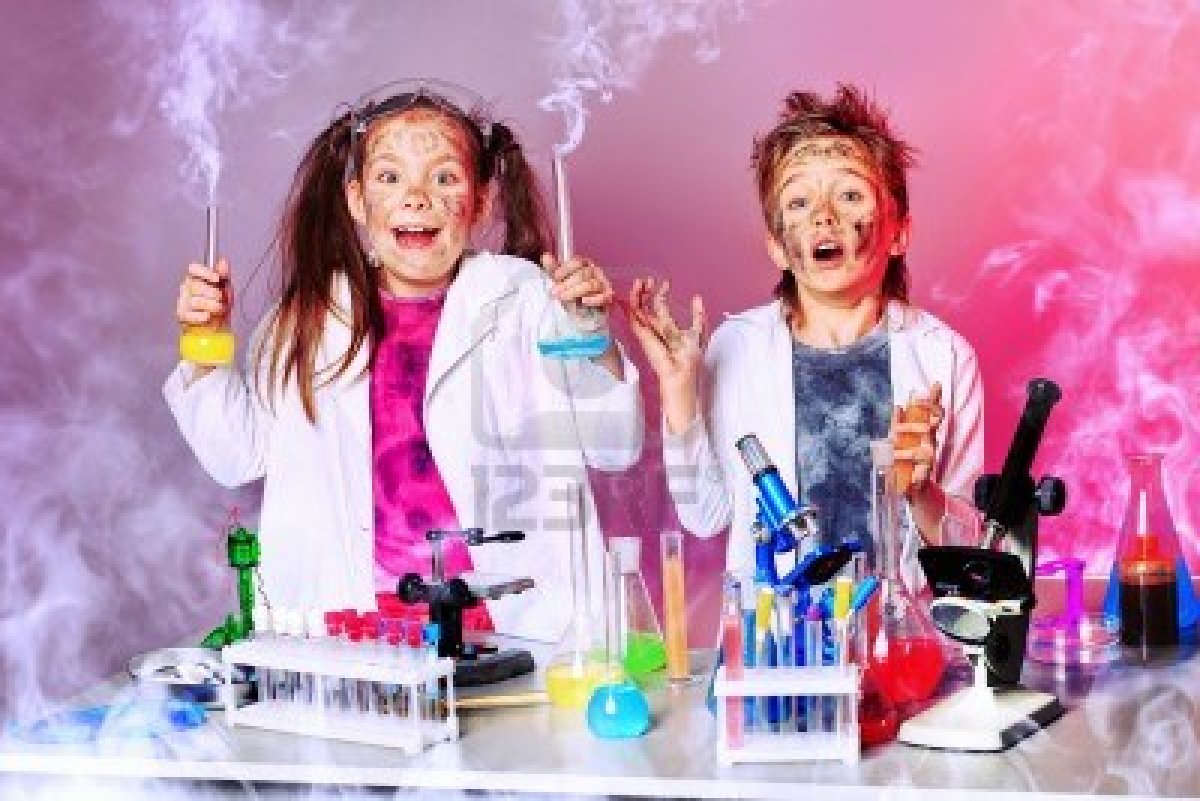 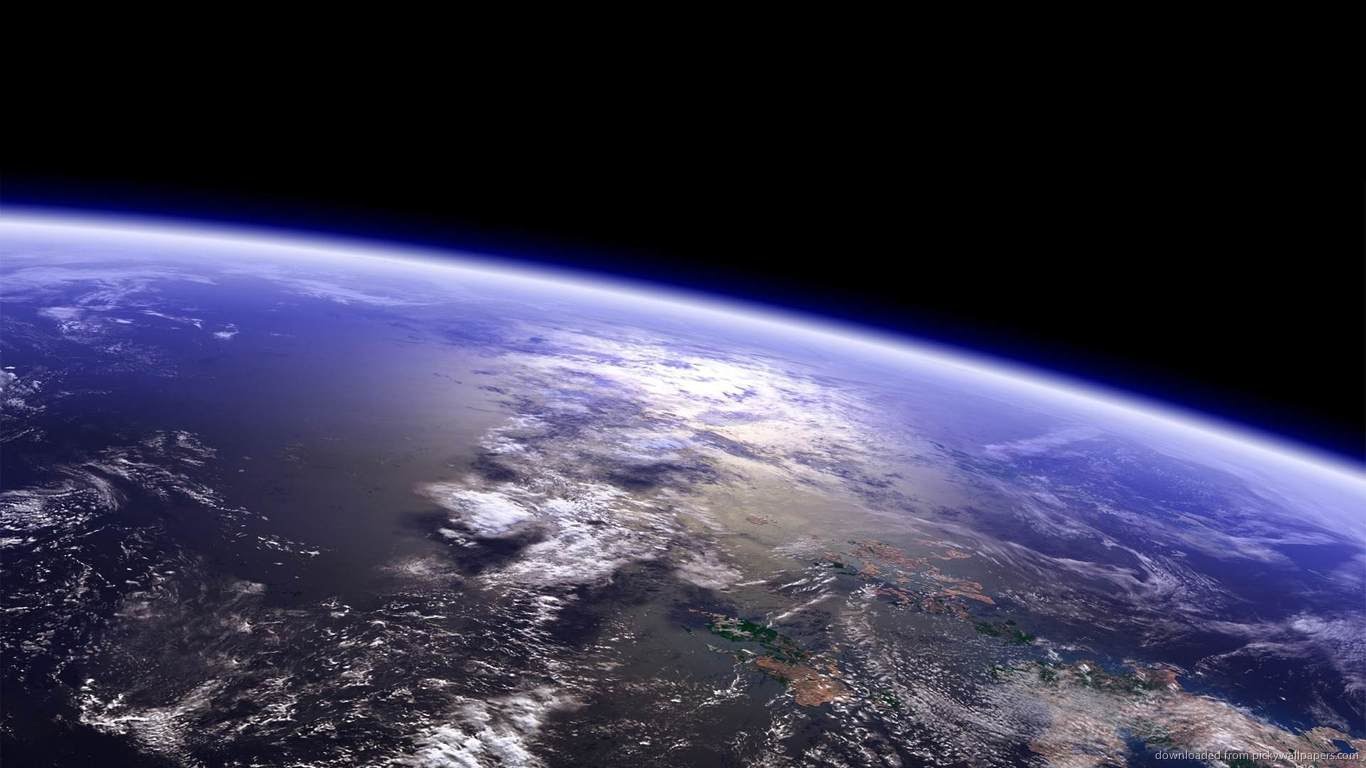 Děkuji Vám za pozornost.